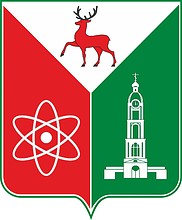 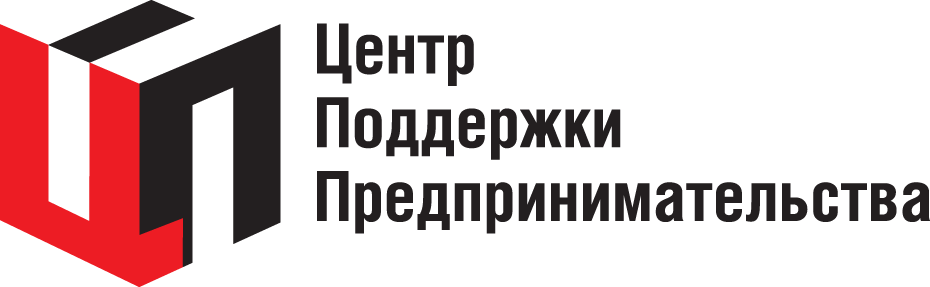 Гастрономический фестиваль «Вкусно FEST». Предприниматели для города.
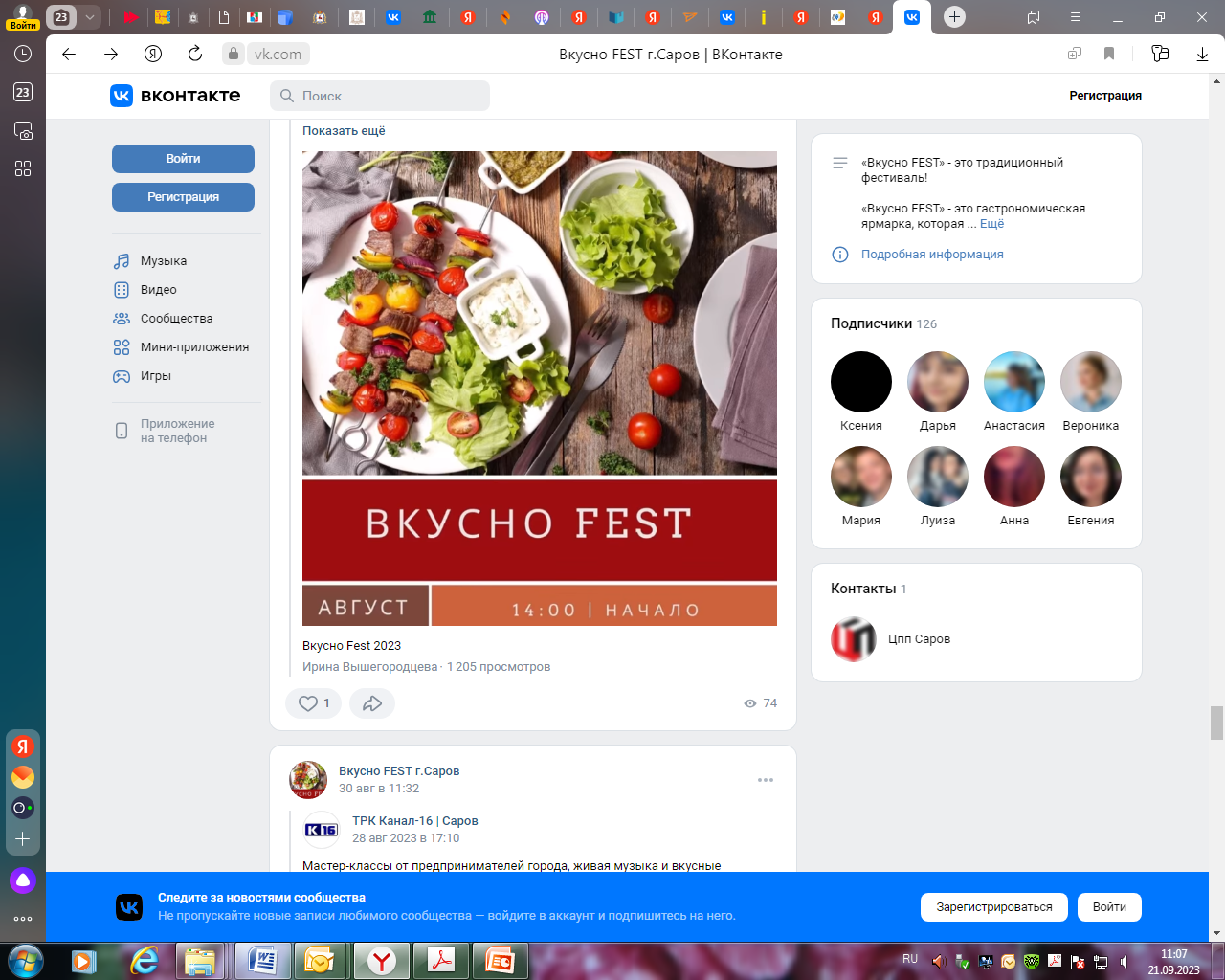 городской округ город Саров
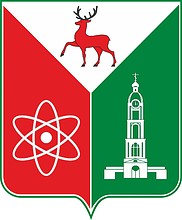 Гастрономический фестиваль «Вкусно FEST». Предприниматели для города.
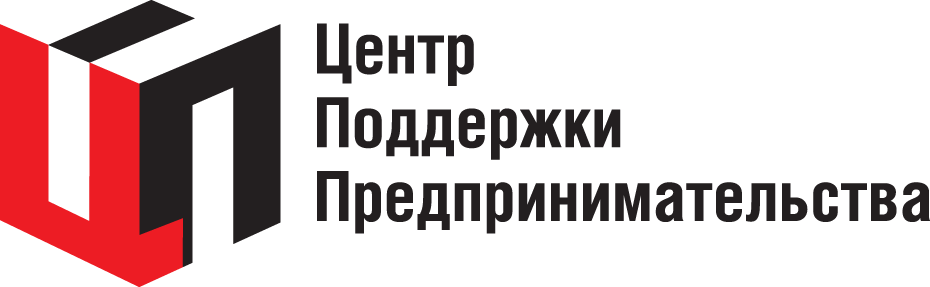 Цель практики – вовлечение предпринимательского сообщества в общественную жизнь города, повышение социальной ответственности, побуждение к инициативе, продвижение услуг предпринимателей, укрепление положительного имиджа предпринимателя в глазах жителей города.
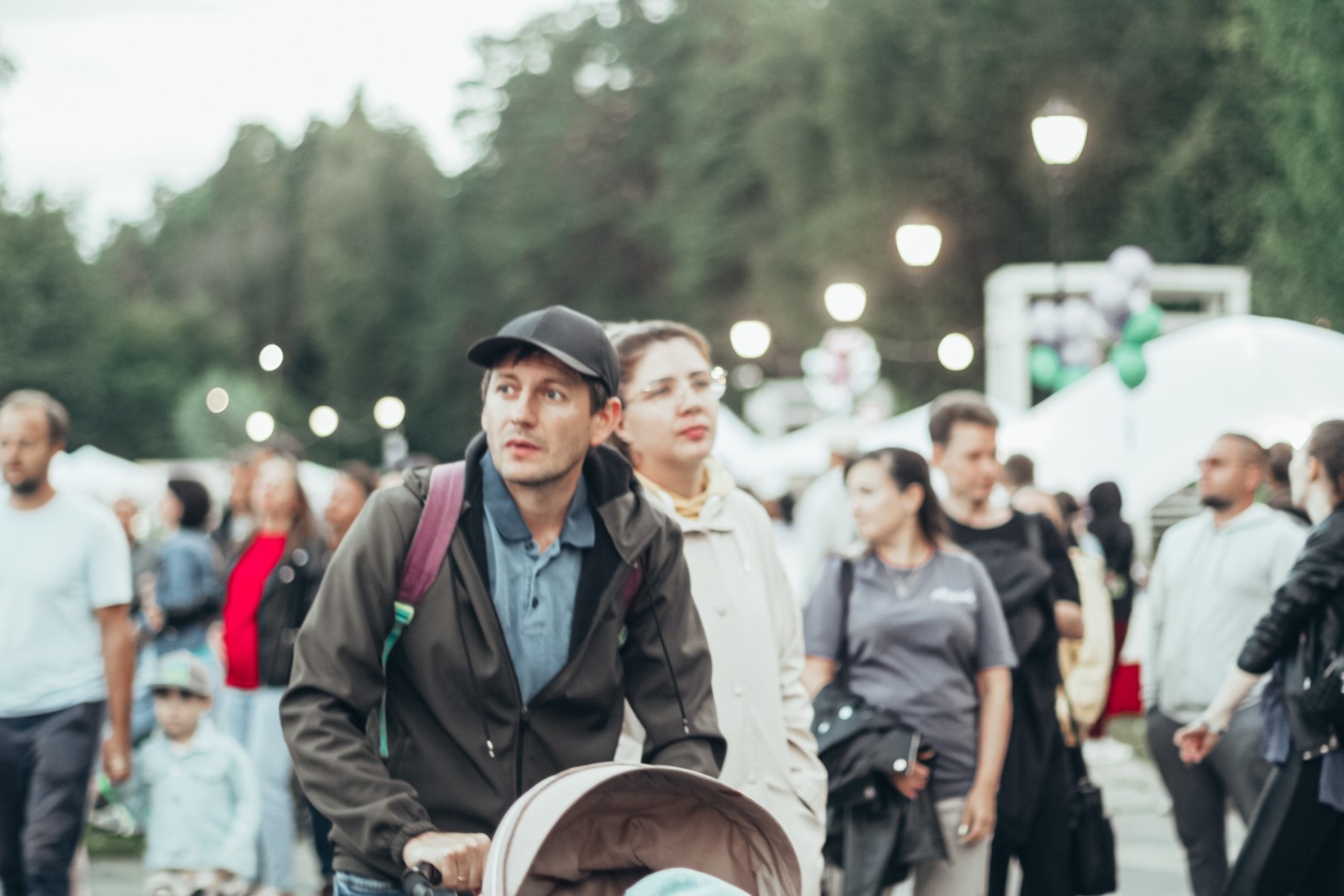 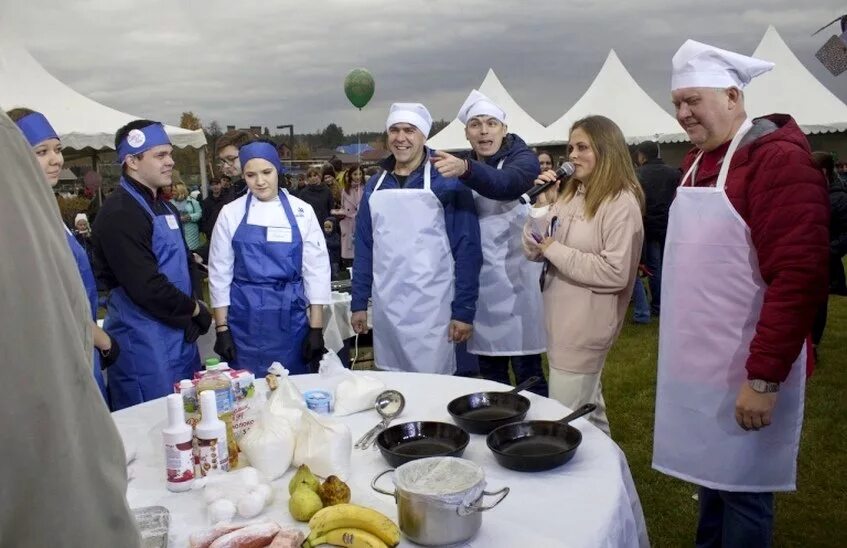 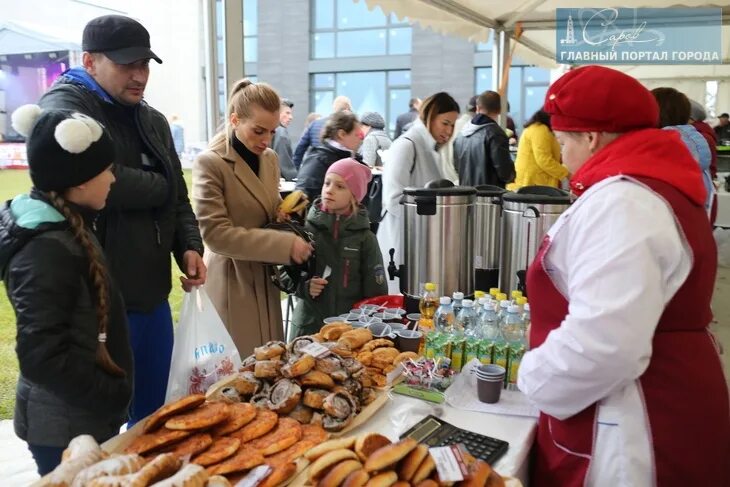 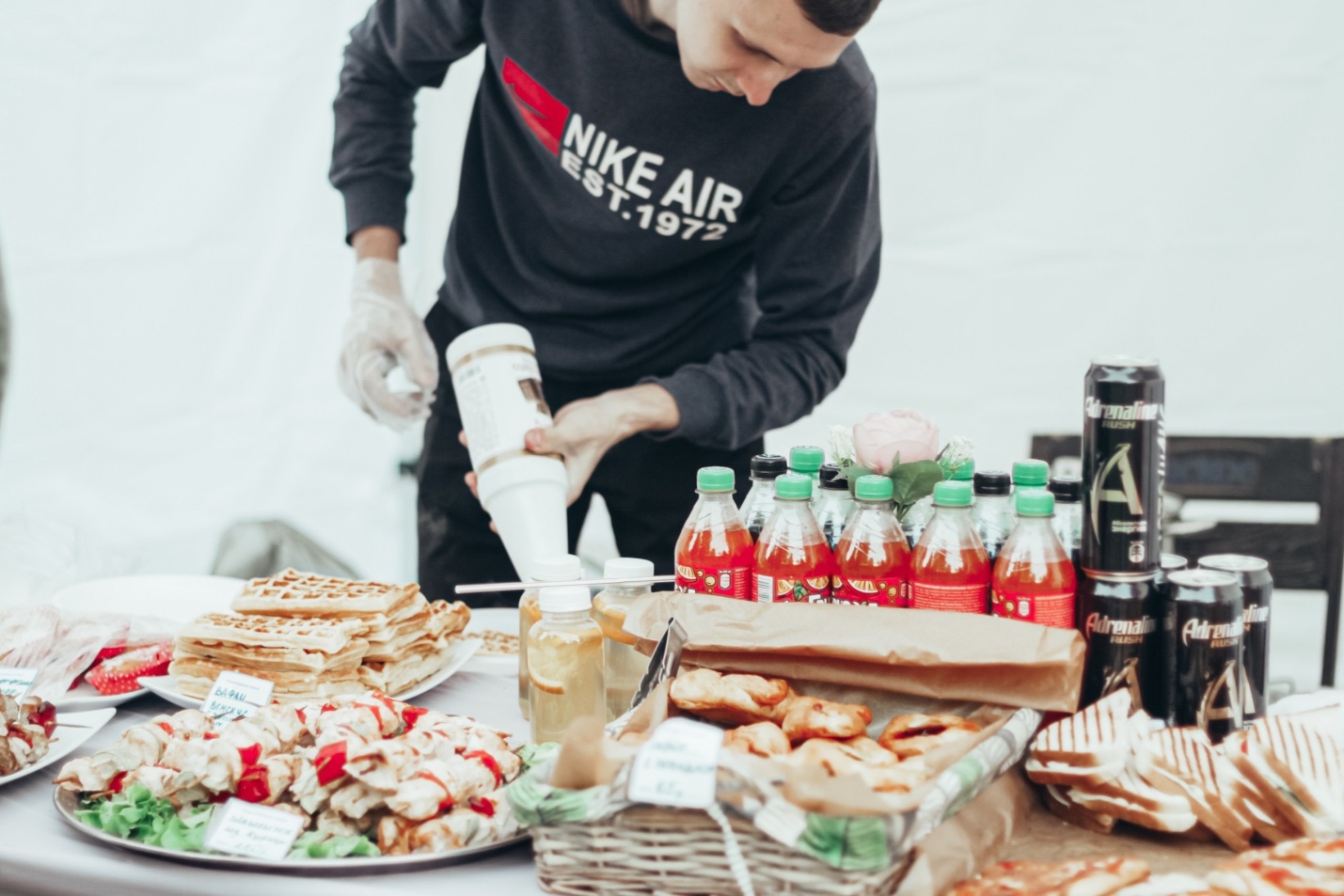 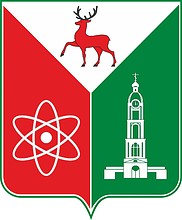 Гастрономический фестиваль «Вкусно FEST». Предприниматели для города.
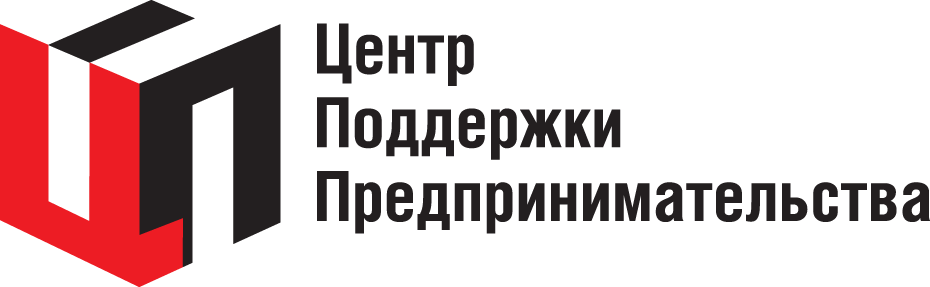 Организаторы Фестиваля – предприниматели города Сарова при поддержке Администрации города Сарова, МБУ «Центр поддержки предпринимательства» г. Сарова и территориального объединения работодателей «Ассоциация промышленников и предпринимателей Сарова».
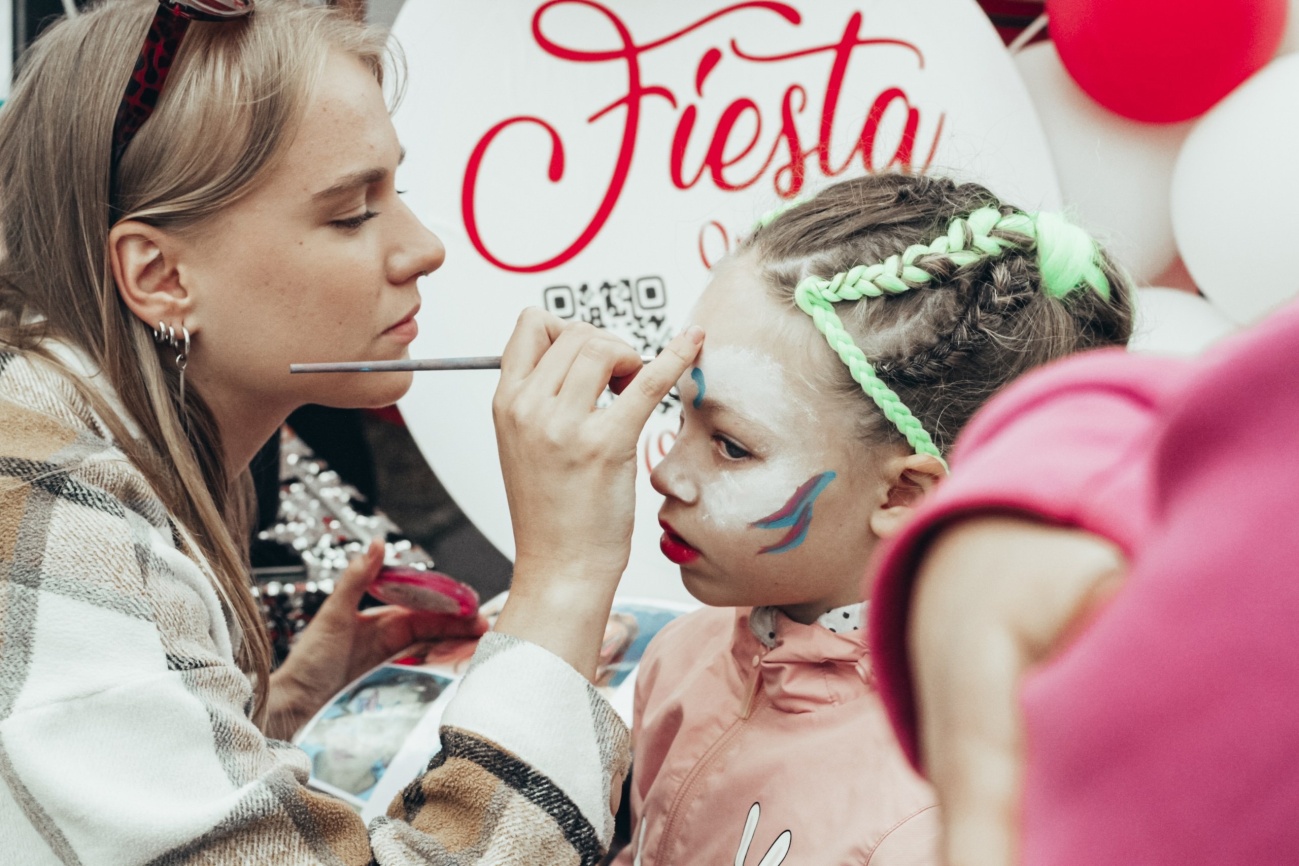 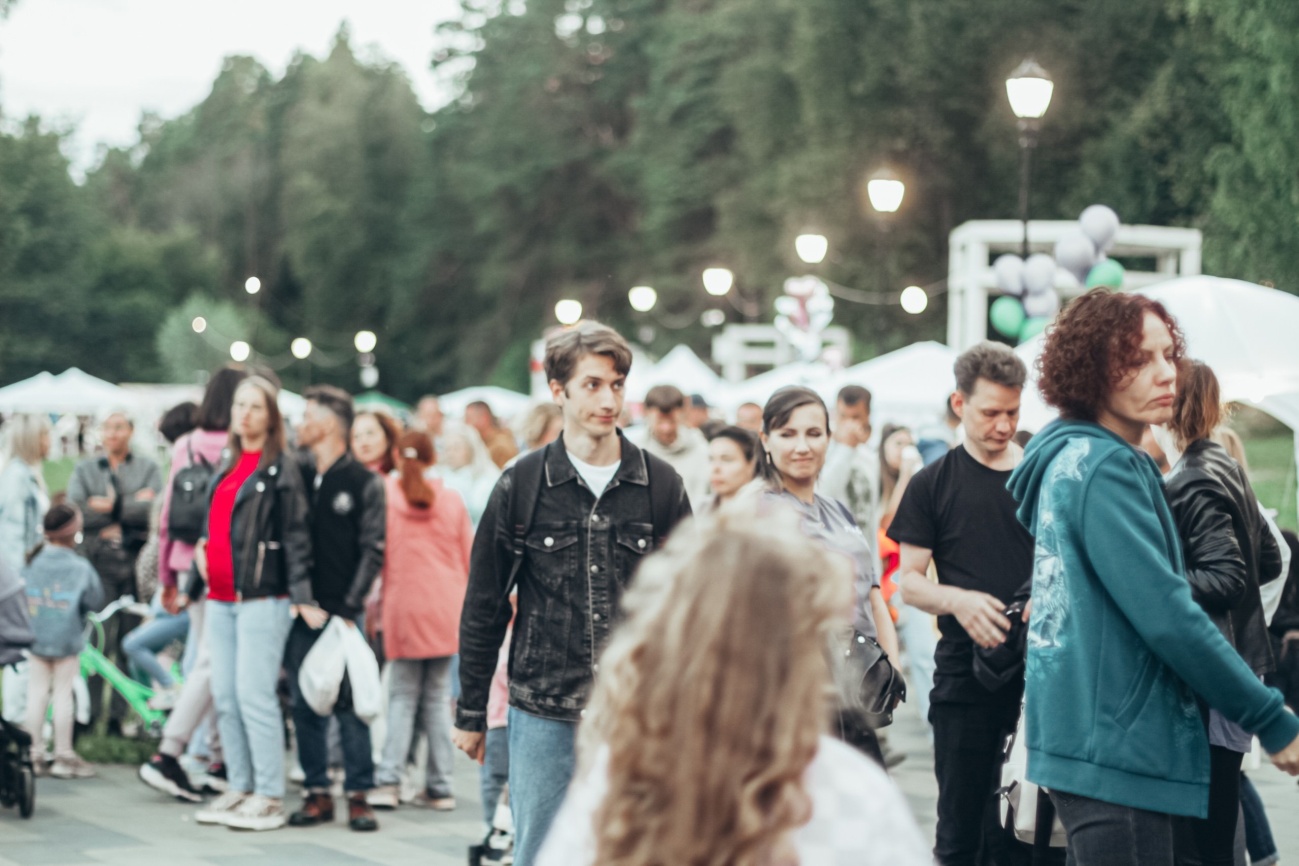 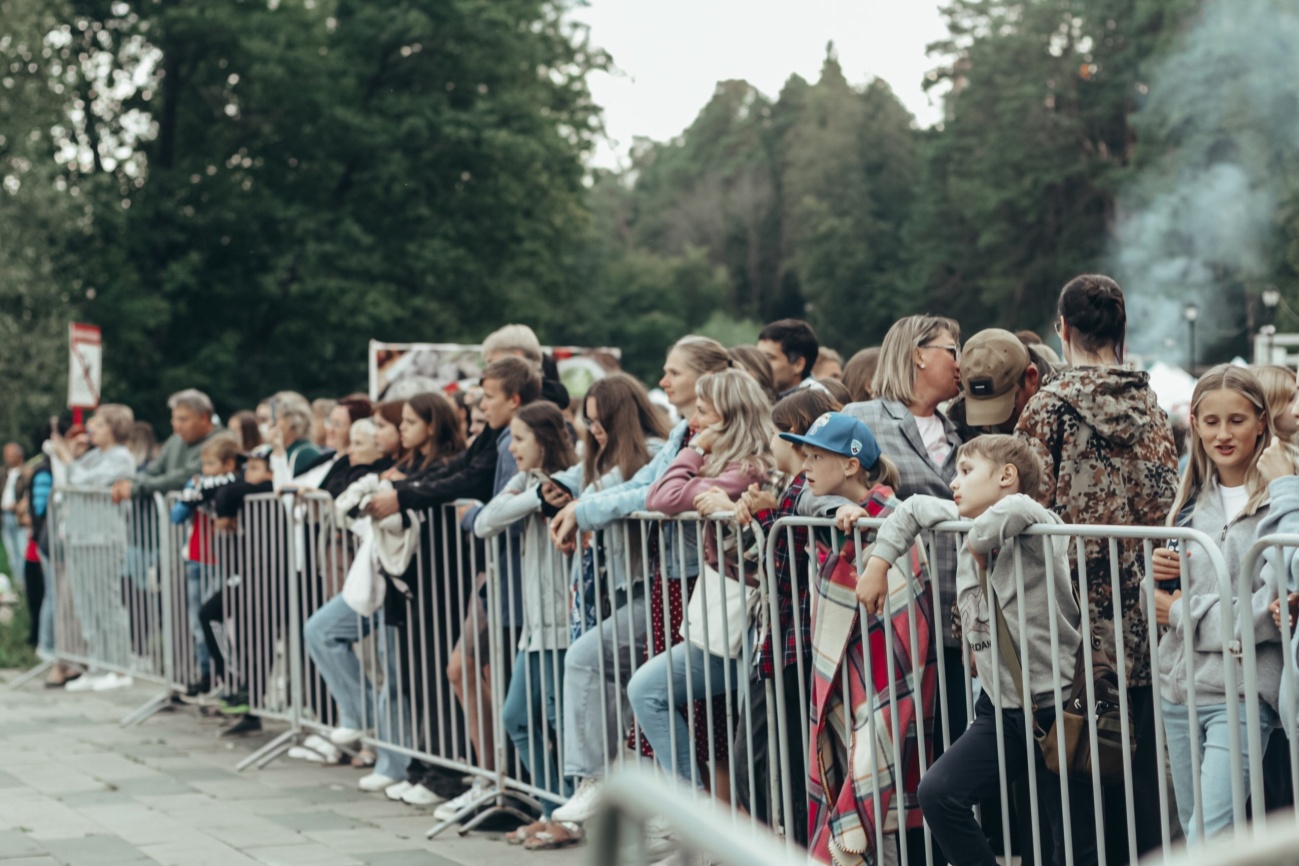 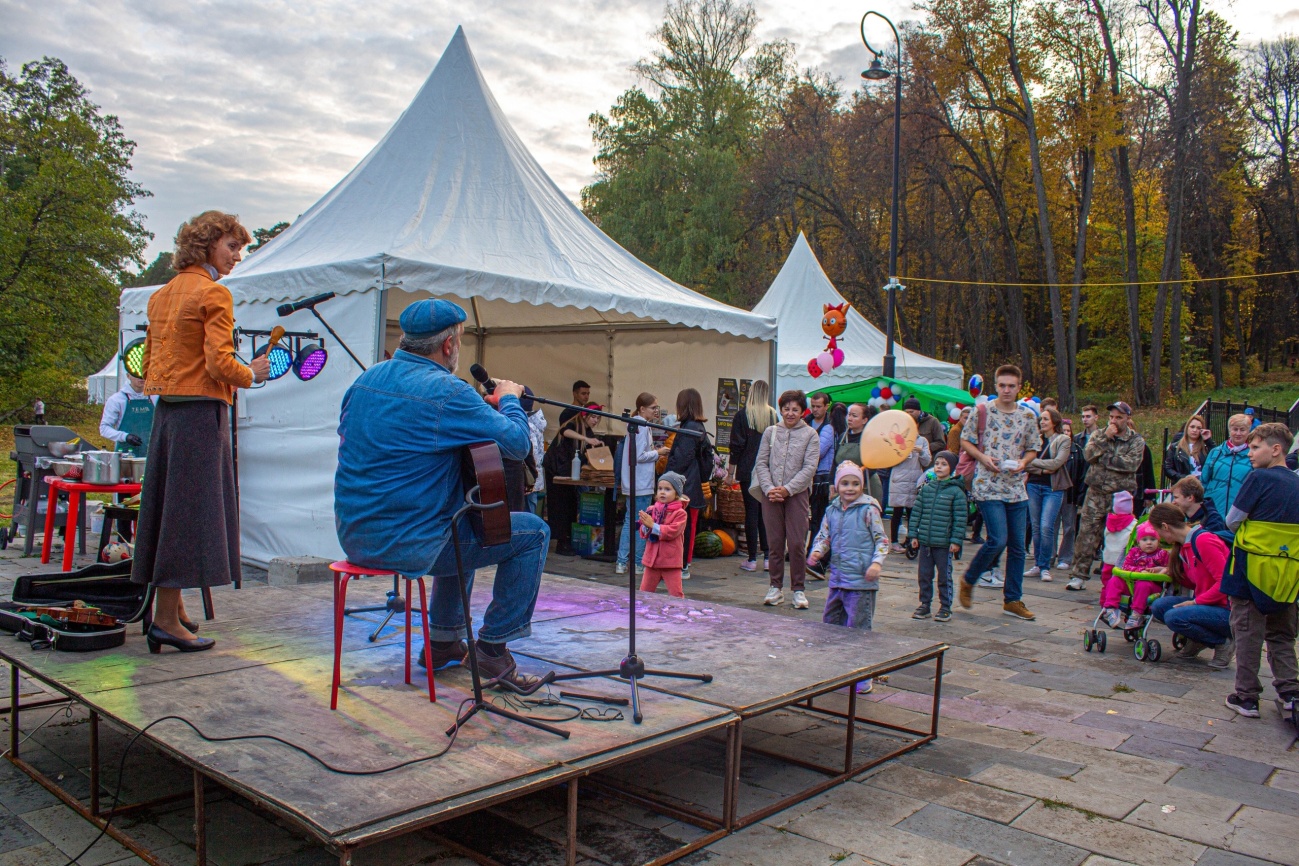 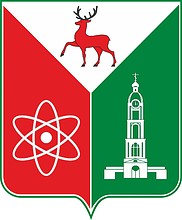 Гастрономический фестиваль «Вкусно FEST». Предприниматели для города.
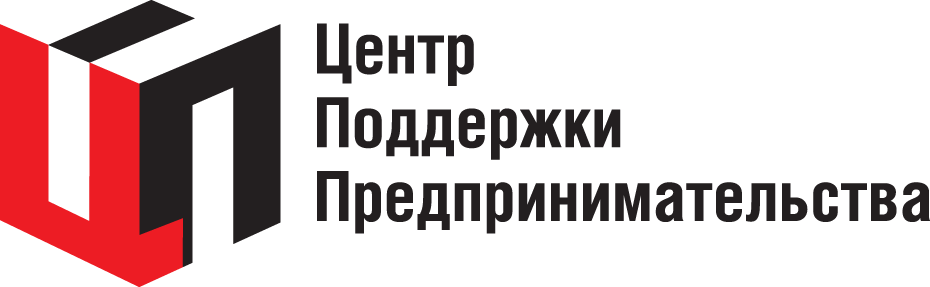 Суть Фестиваля – это консолидация усилий предпринимательского сообщества при организации общественного мероприятия, включающего ярмарку, мастер-классы, развлекательные программы, музыкальное наполнение.
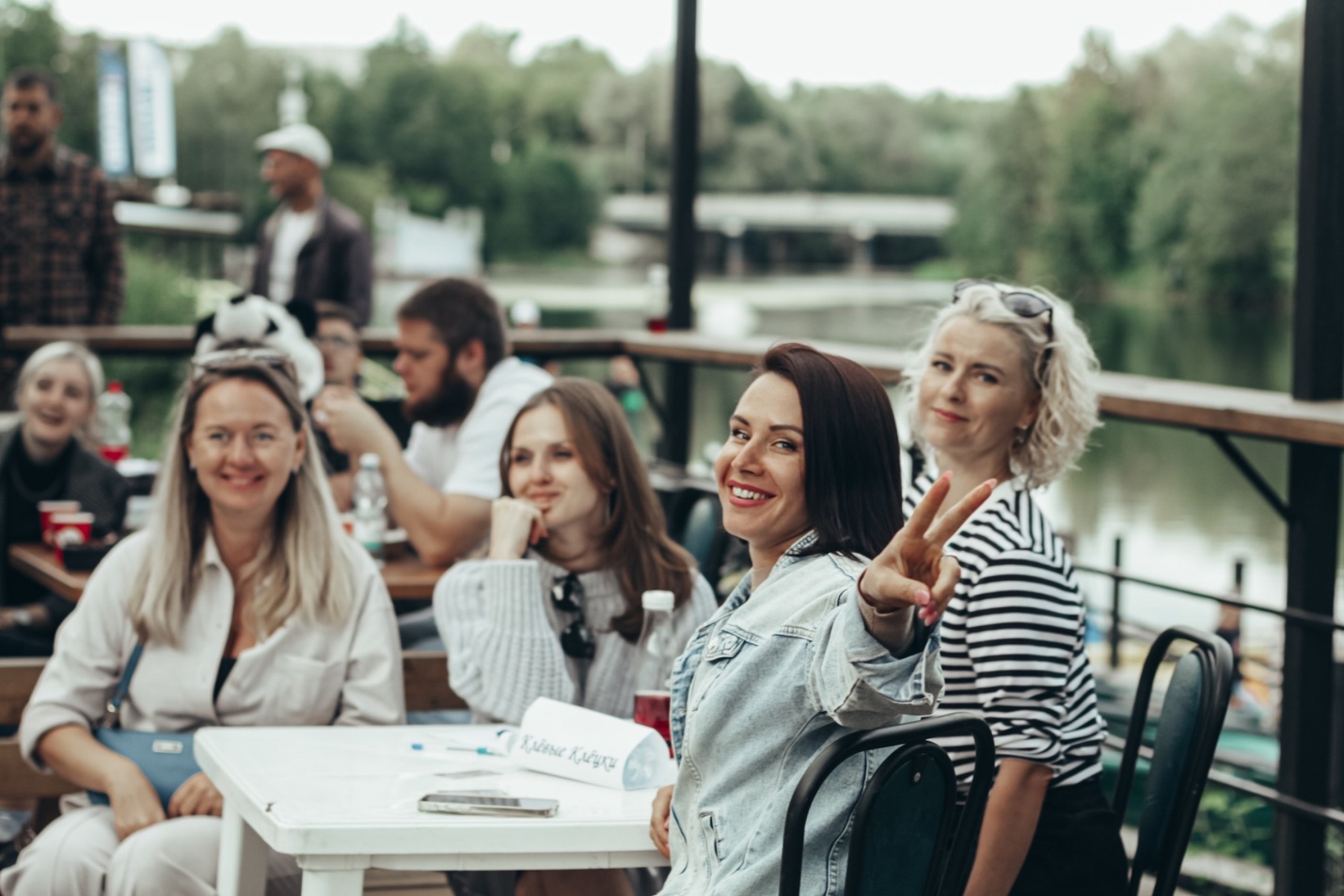 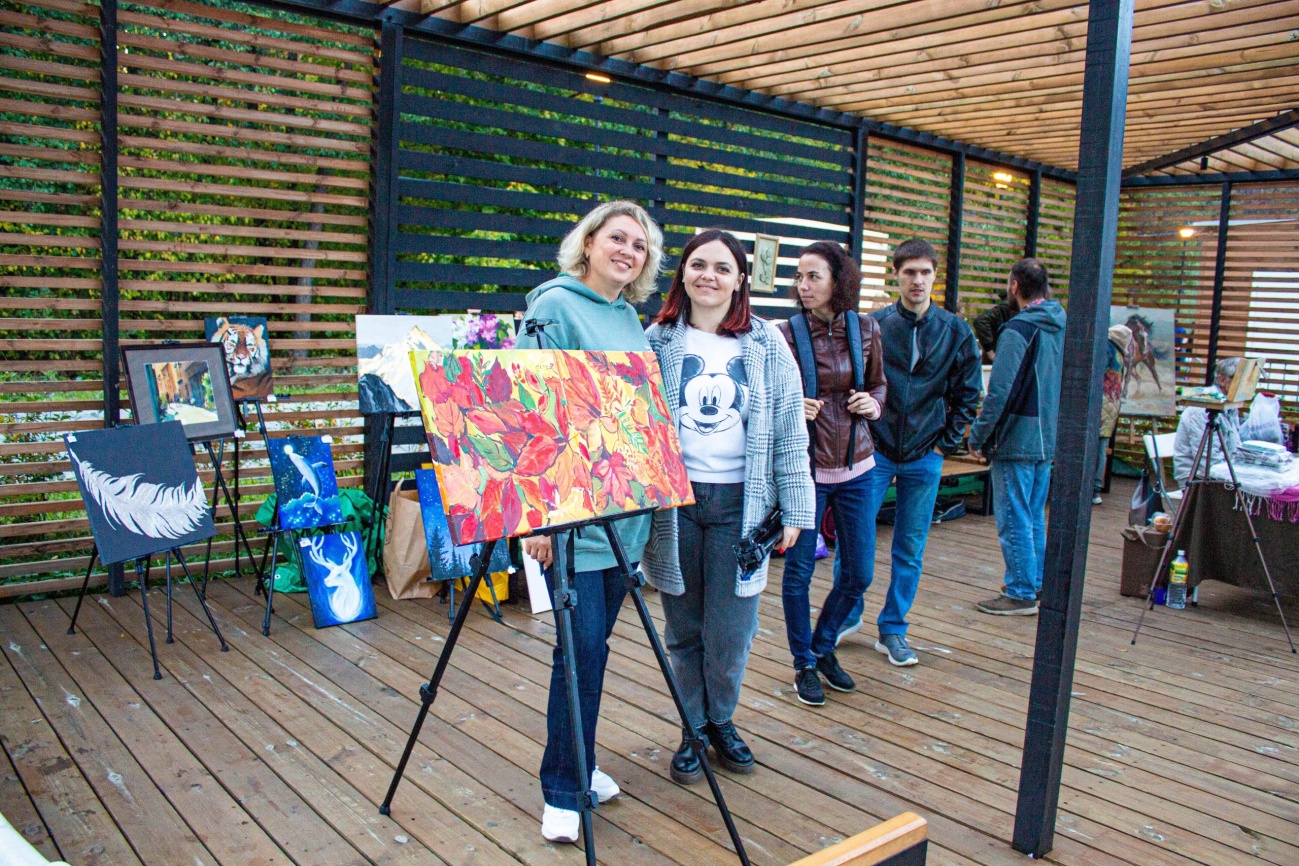 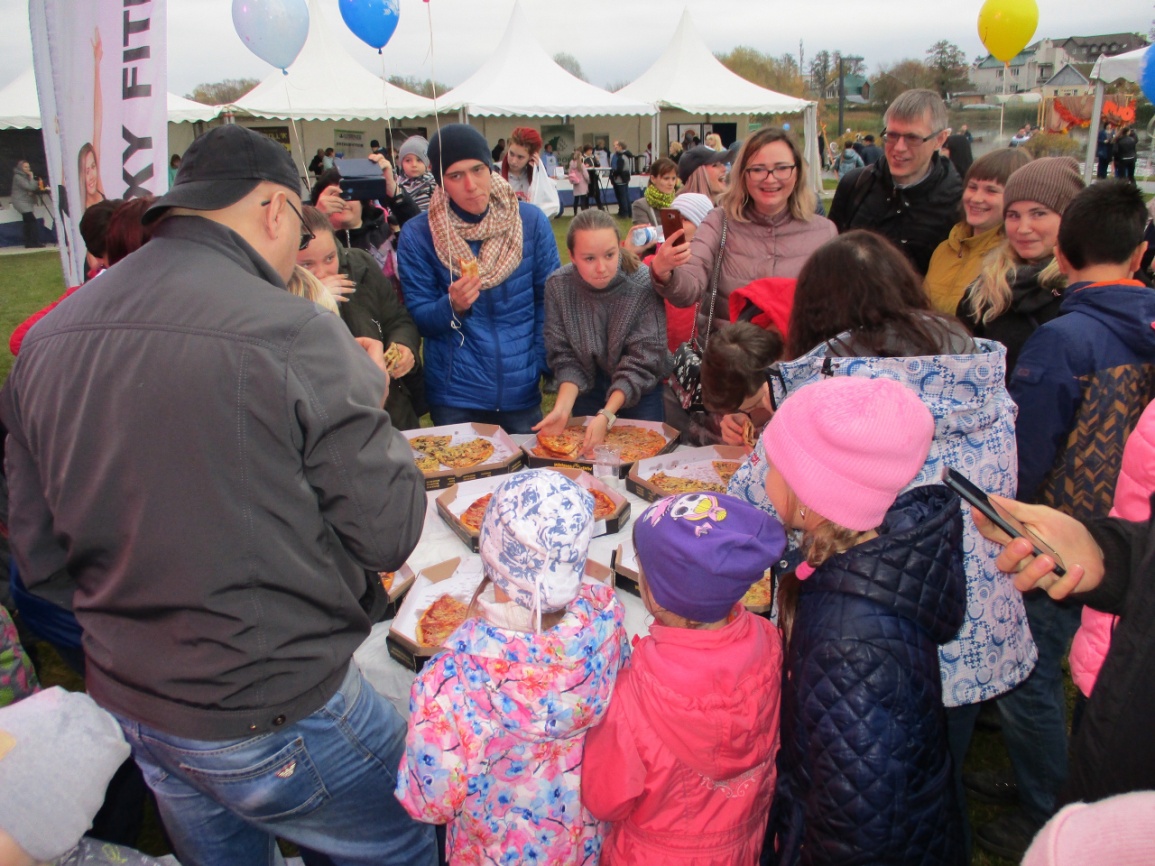 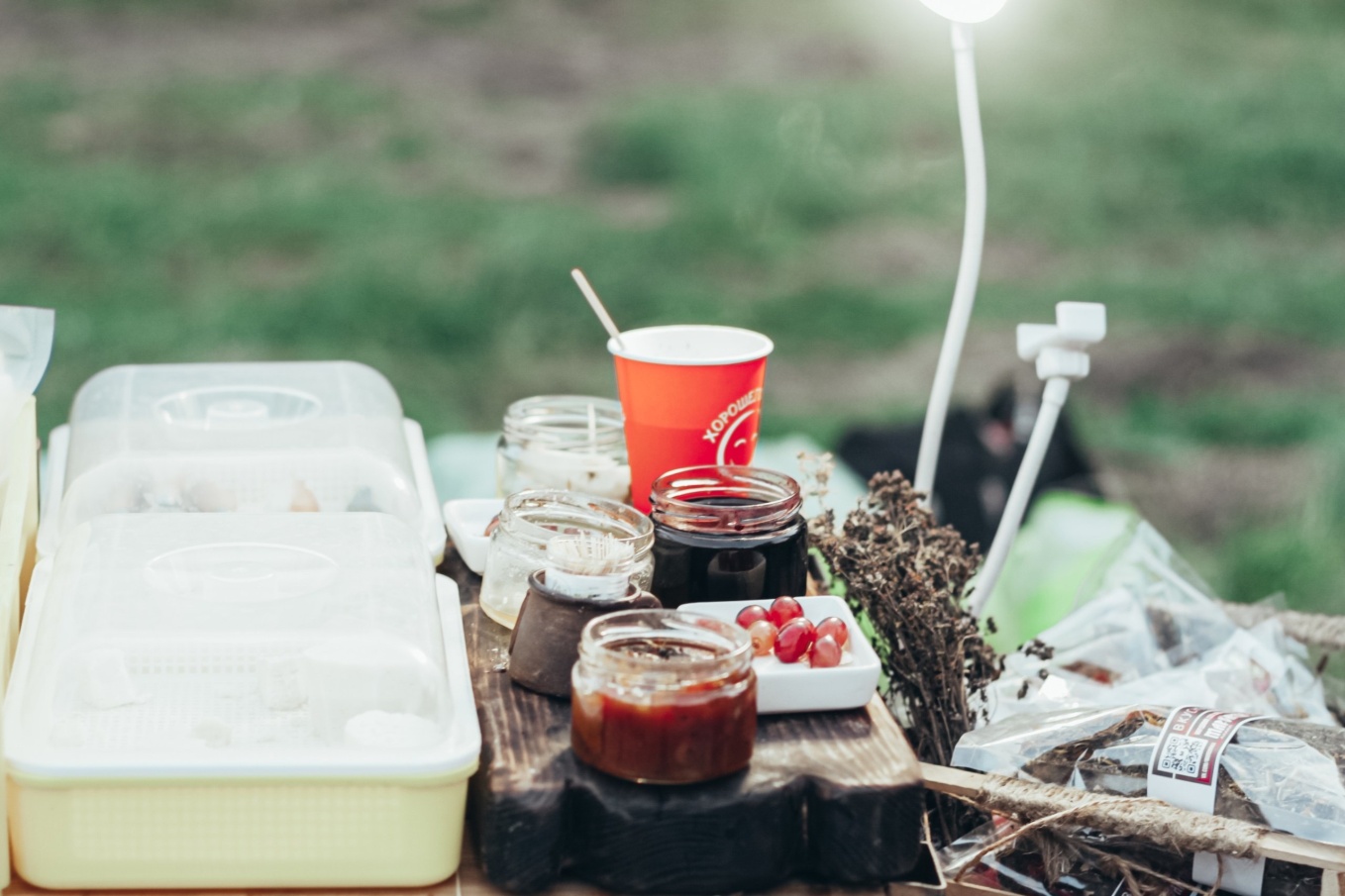 Гастрономический фестиваль «Вкусно FEST». Предприниматели для города.
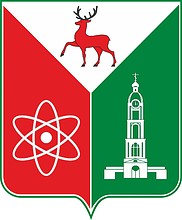 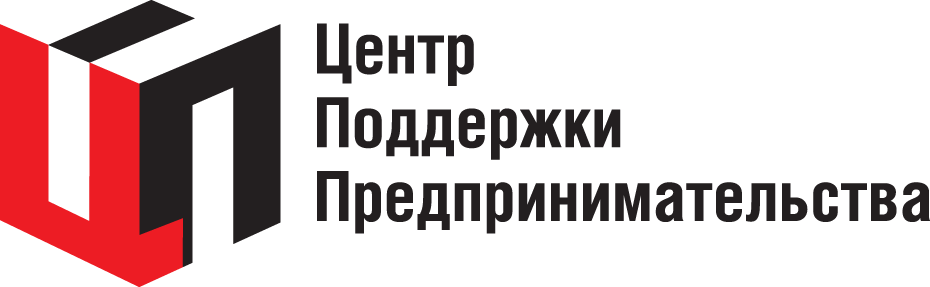 Возможности, которые позволили реализовать практику:
Высокий творческий потенциал предпринимательского сообщества;
Активное взаимодействие МБУ «Центр поддержки предпринимательства» с предпринимательским сообществом;
Поддержка Администрации города Сарова;
Наличие партнерских взаимоотношений, в том числе, финансовое участие территориального объединения работодателей «Ассоциация промышленников и предпринимателей Сарова»;
Наличие благоустроенной площадки на набережной реки Сатис Парка КиО им. П.М.Зернова;
Партнерство с информационными ресурсами города.
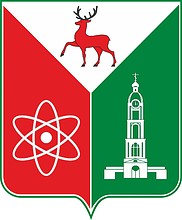 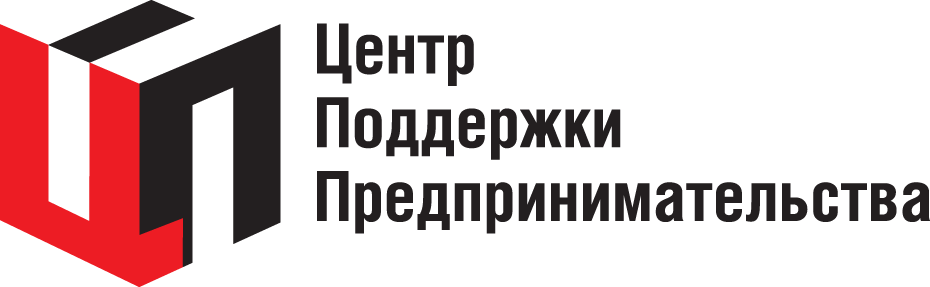 Гастрономический фестиваль «Вкусно FEST». Предприниматели для города.
В рамках Фестиваля организуется шоу, продажа и дегустация готовых блюд и напитков от рестораторов города, ярмарка с продукцией местных фермеров (сыра и молочной продукции, хлебобулочными изделиями, кондитерских изделий, продукции пчеловодства), мастер-классы для посетителей,  торговля изделиями, сделанными своими руками (бижутерии и аксессуаров, вязаных изделий, изделий из глины, изделий из кожи, мыло ручной работы, декор для дома).
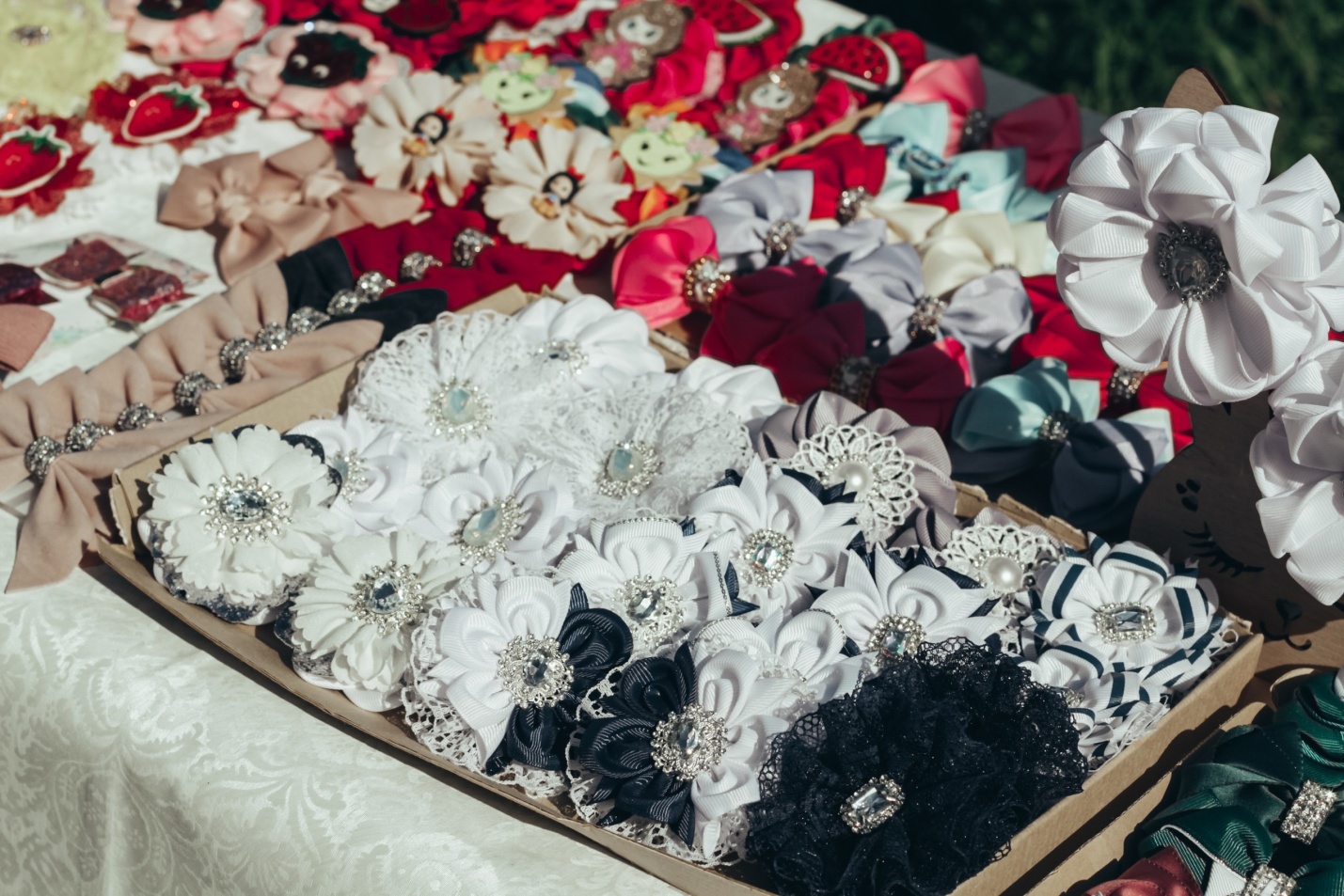 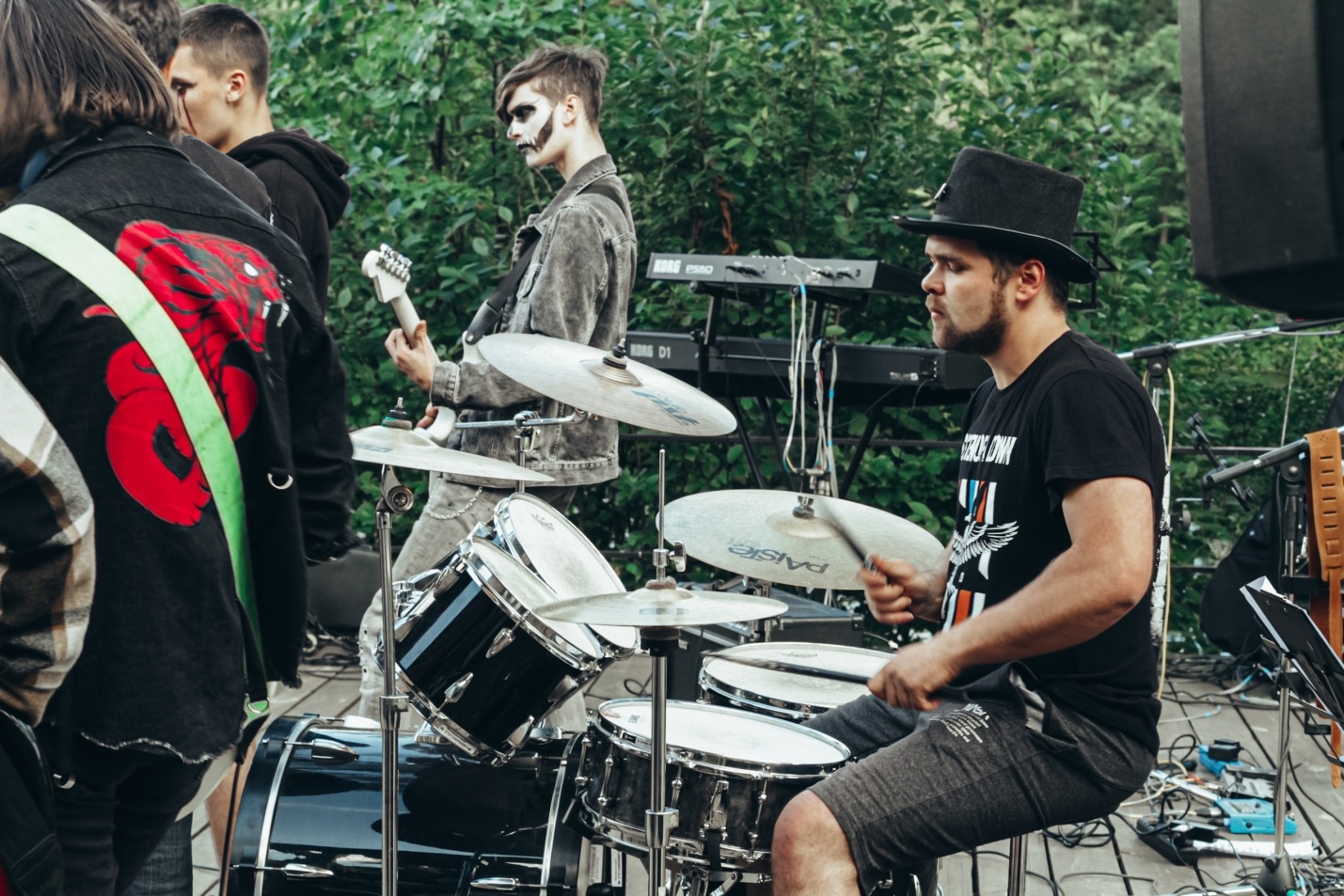 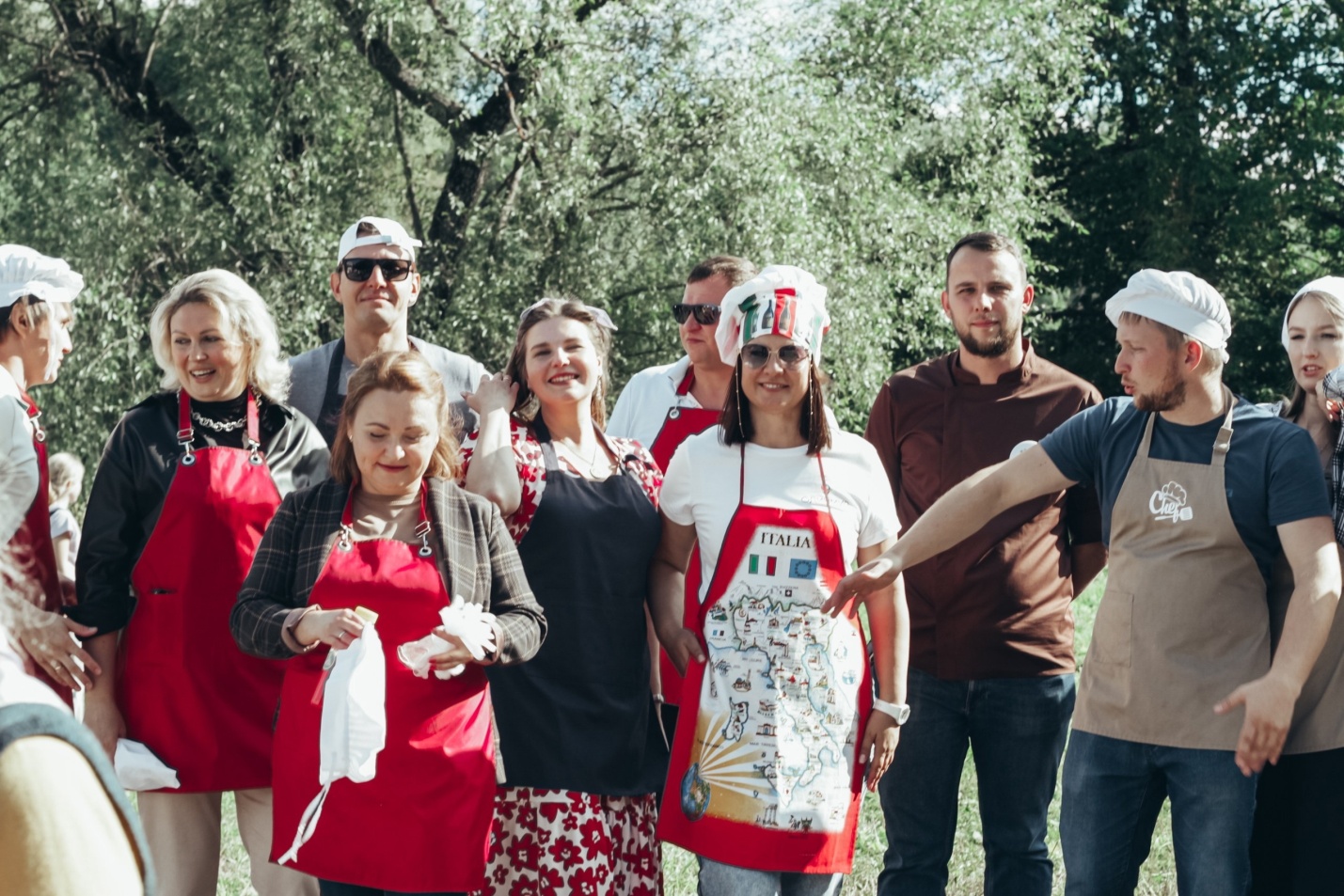 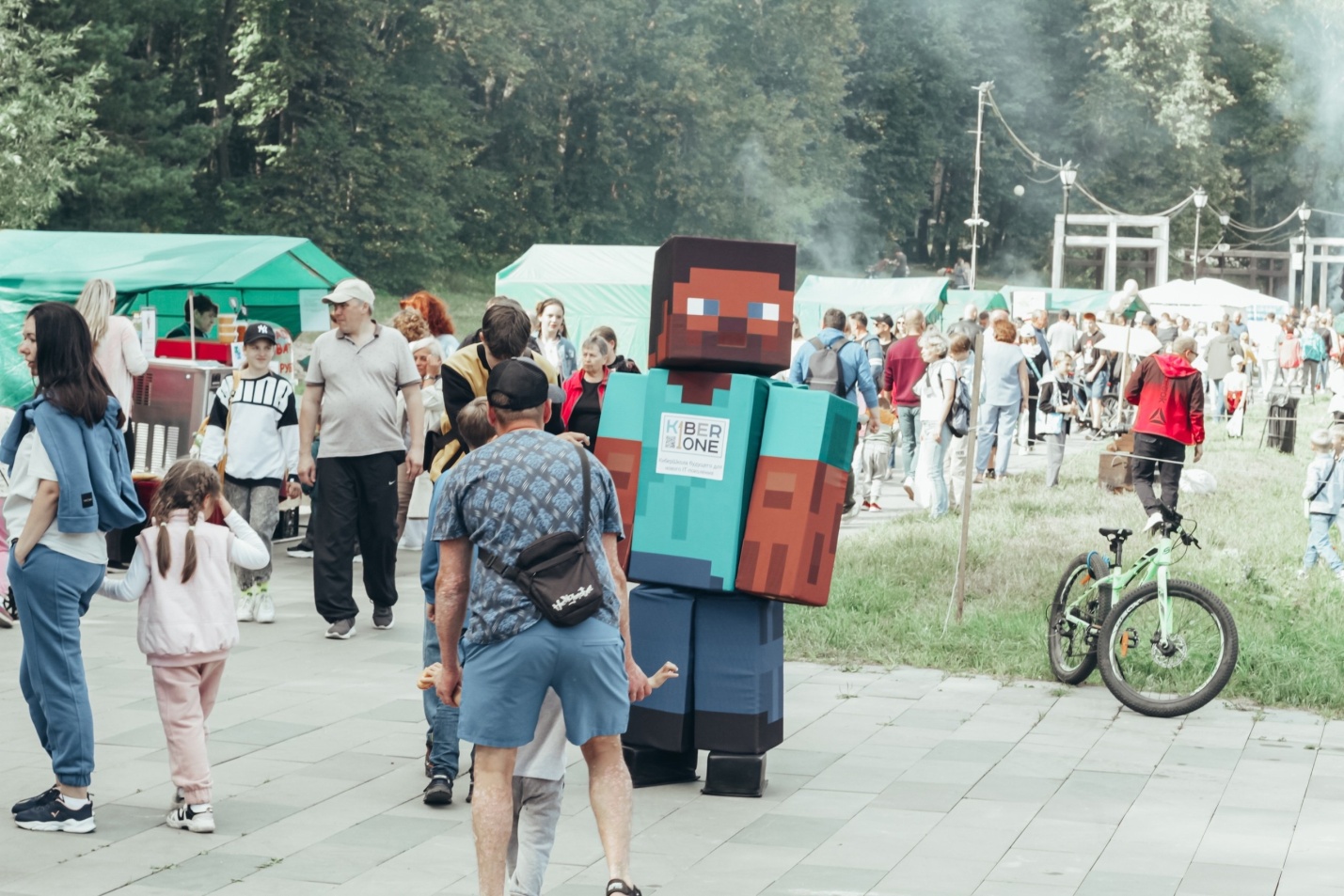 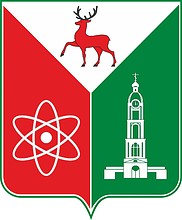 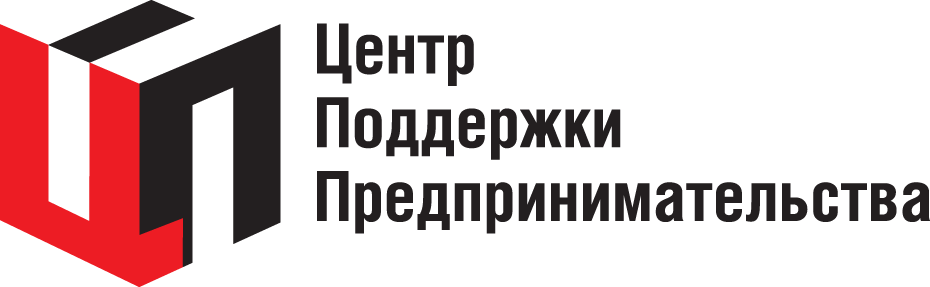 Гастрономический фестиваль «Вкусно FEST». Предприниматели для города.
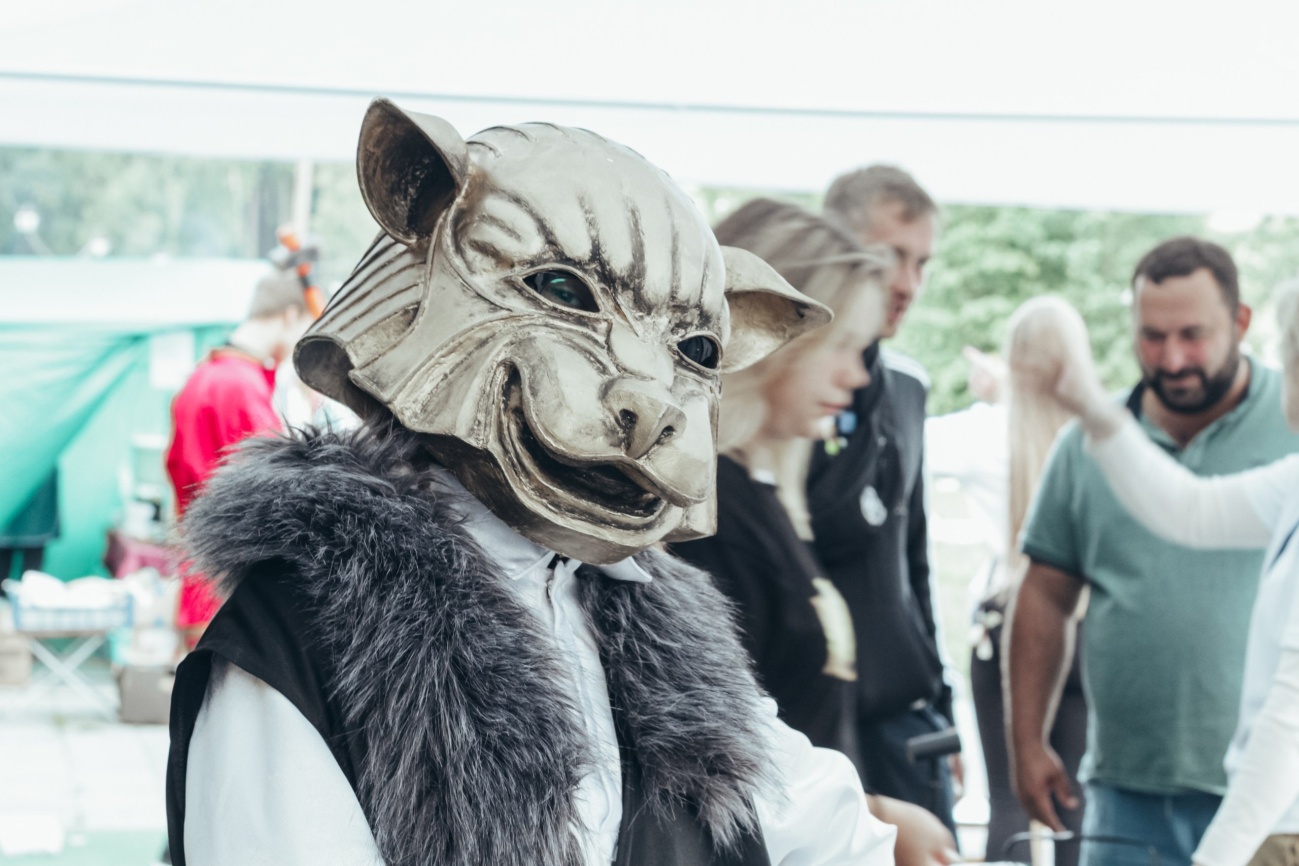 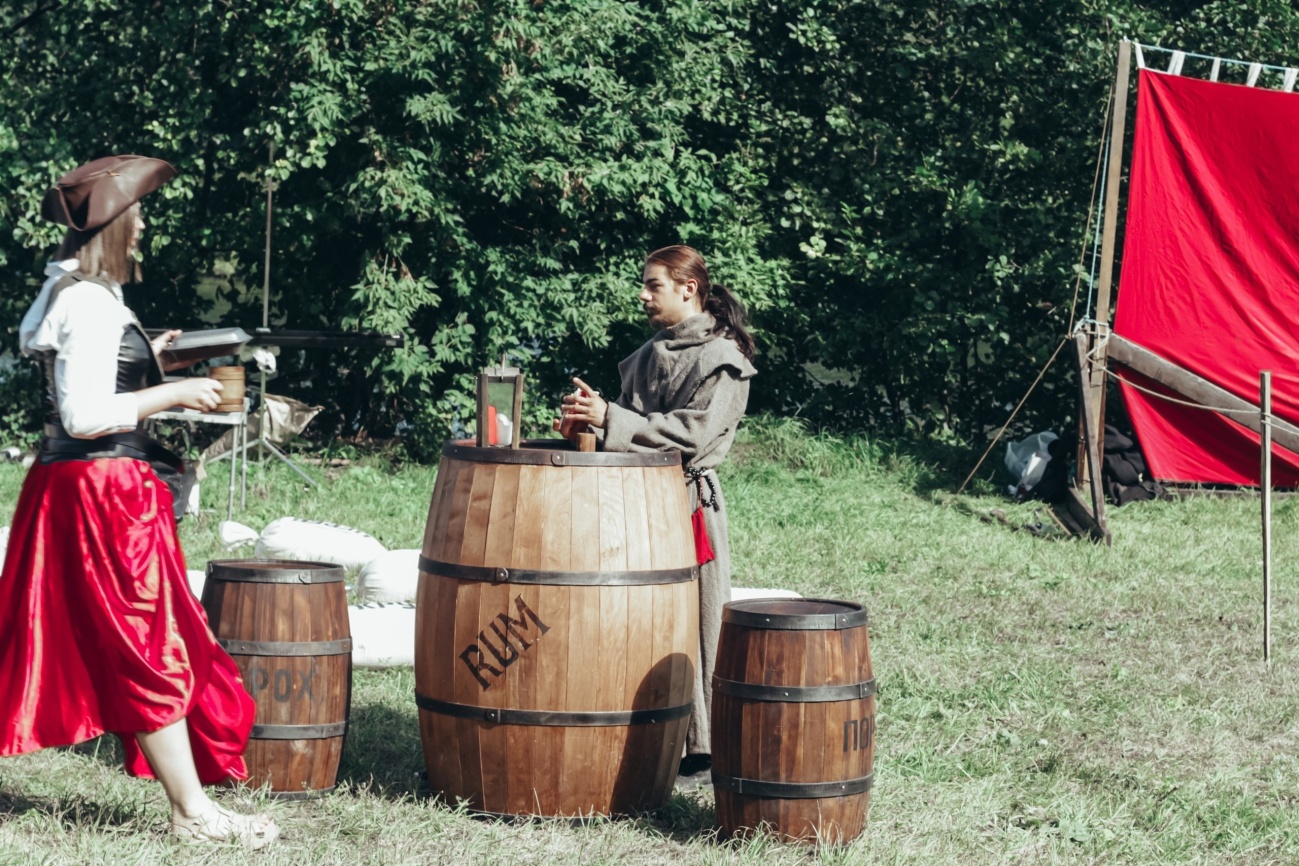 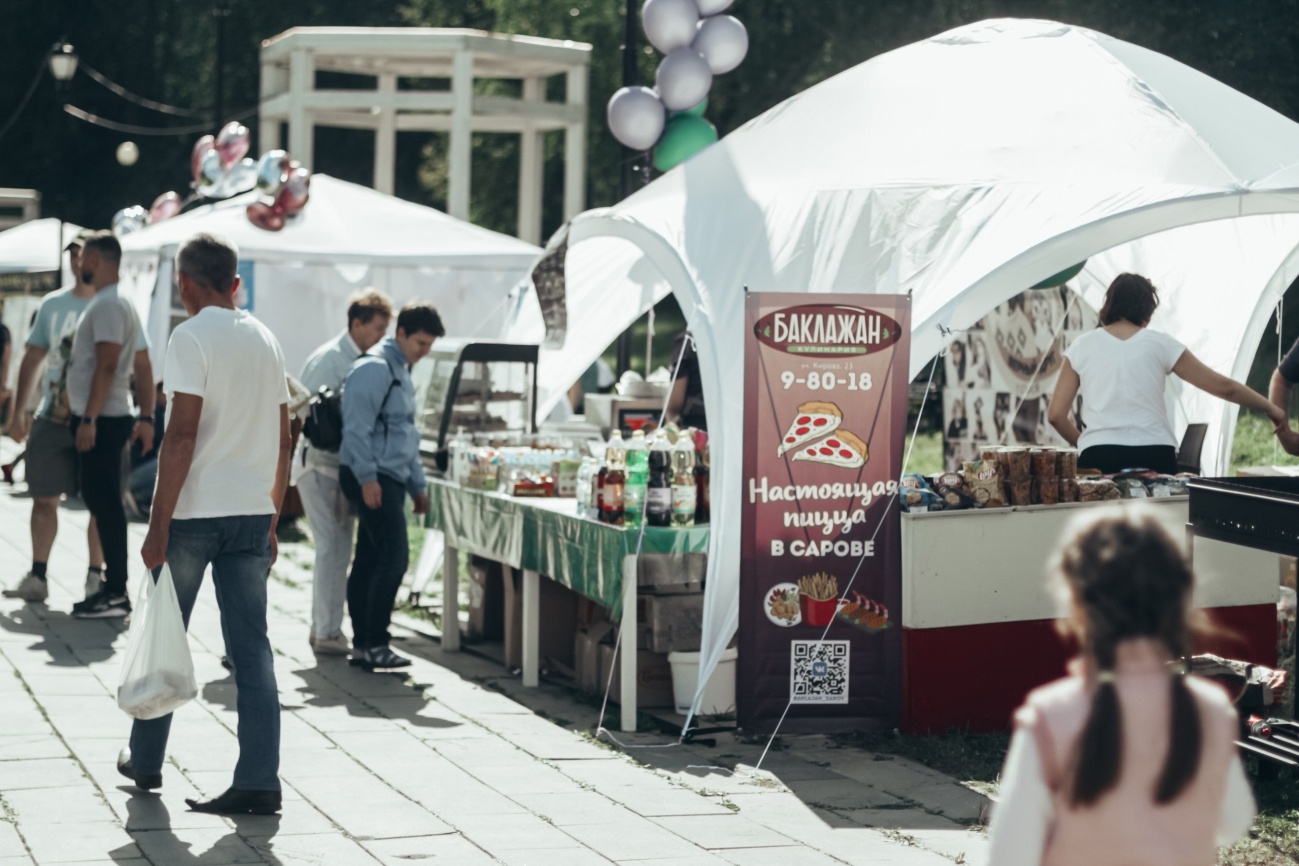 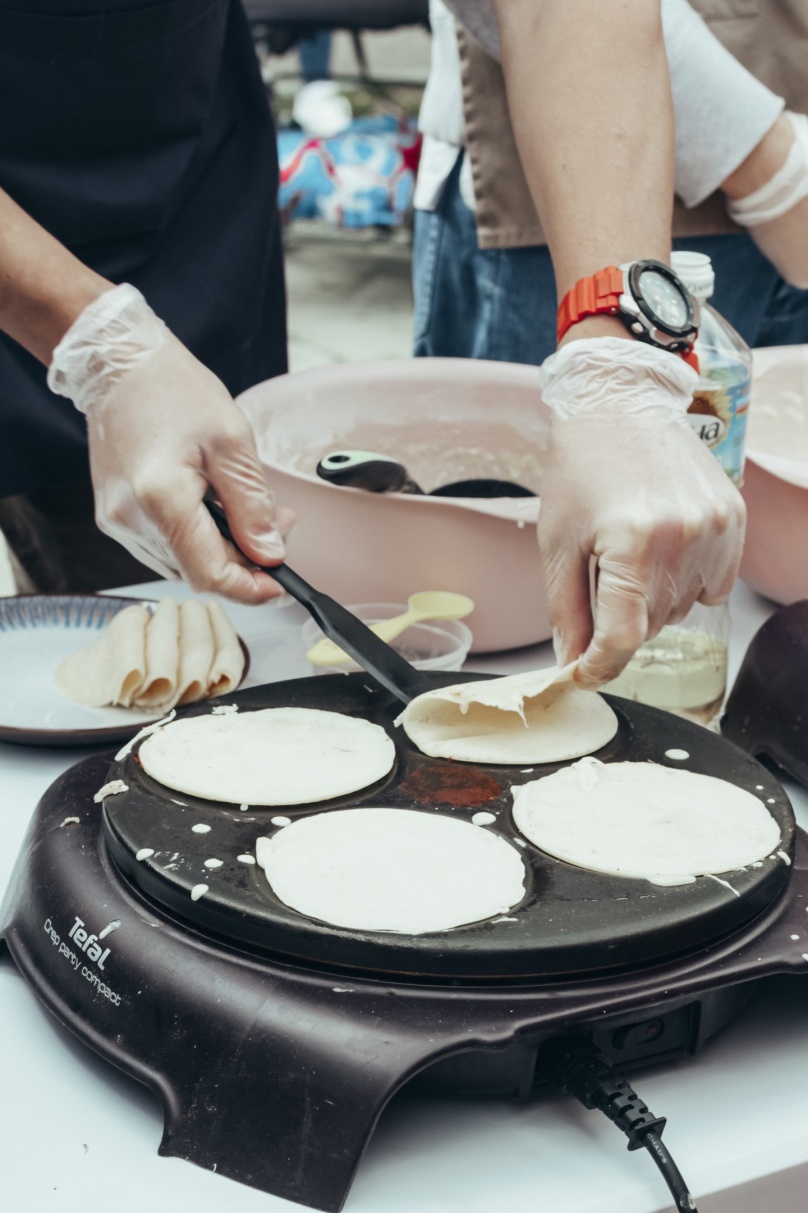 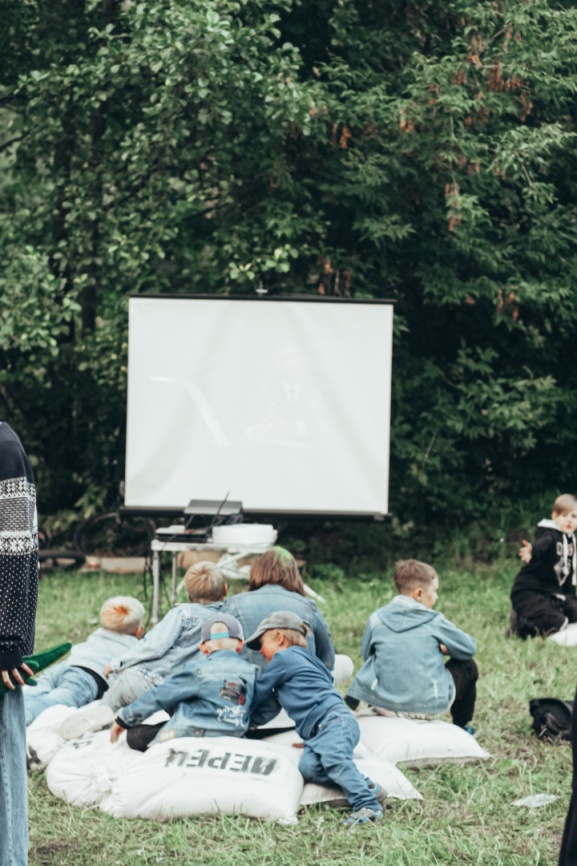 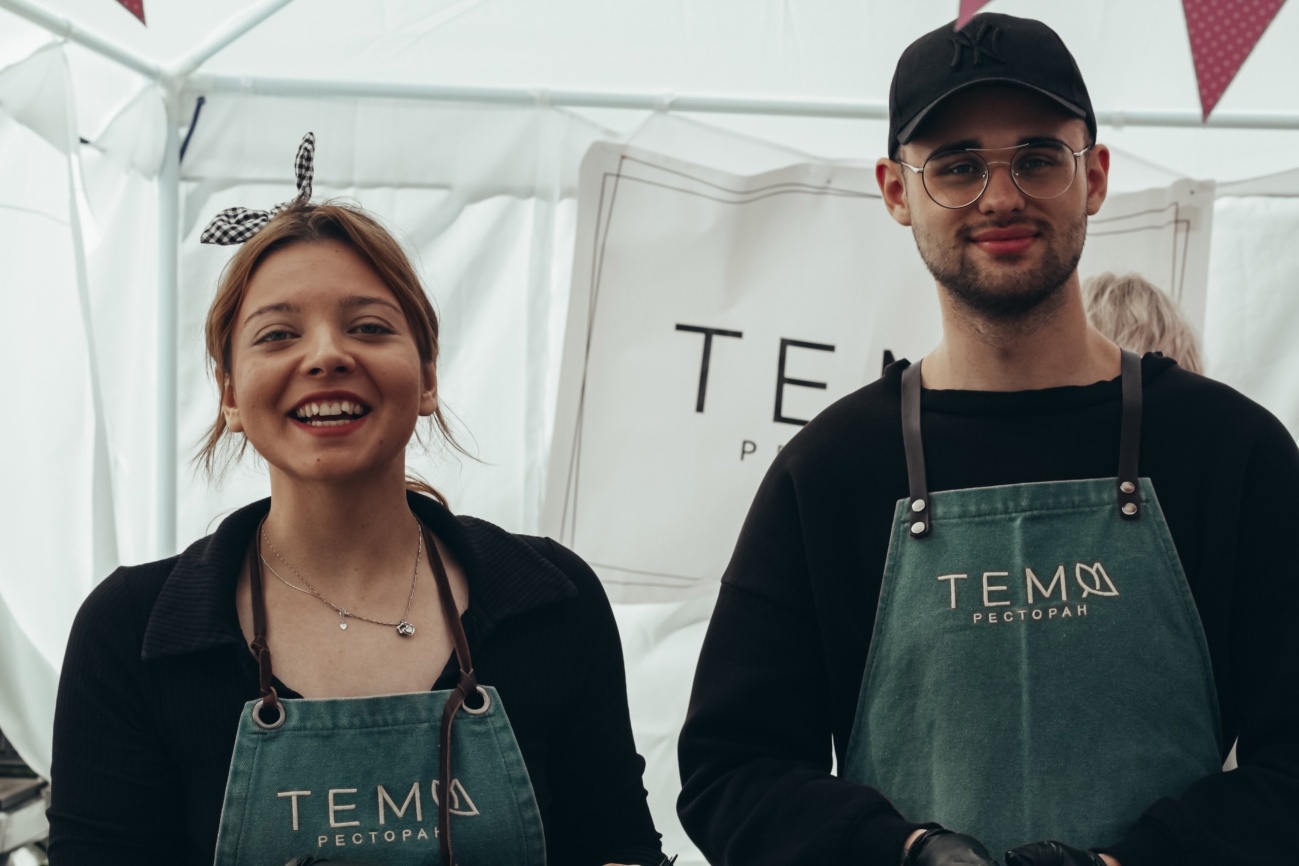 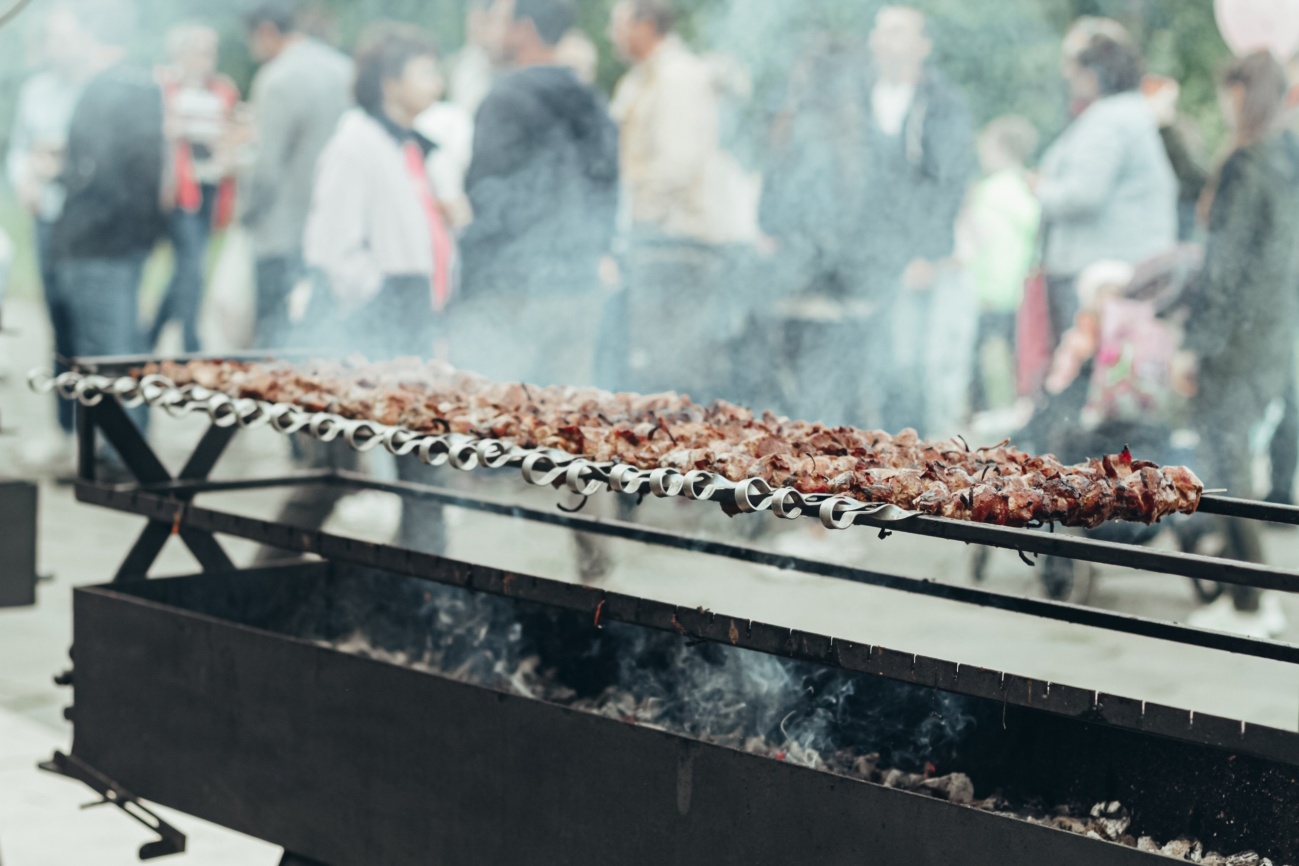 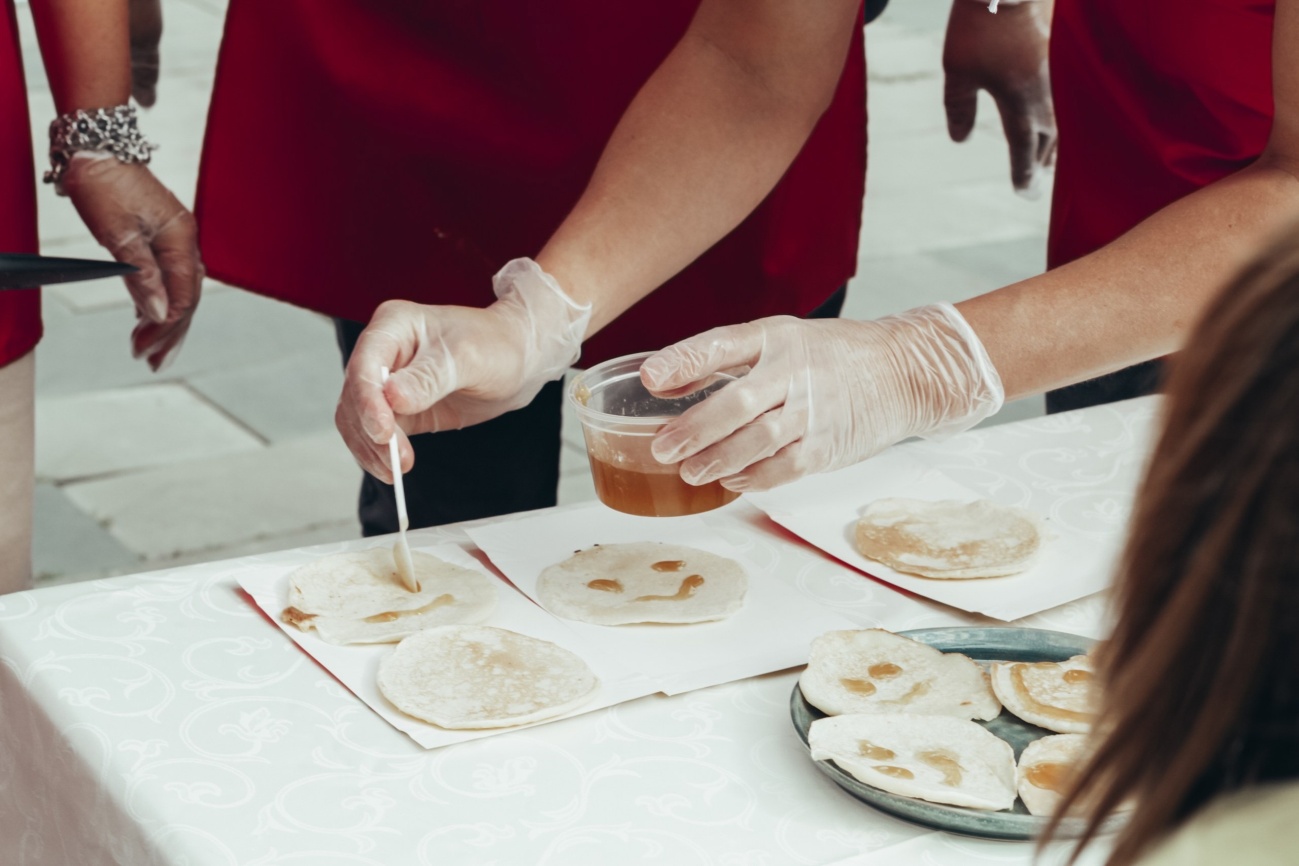 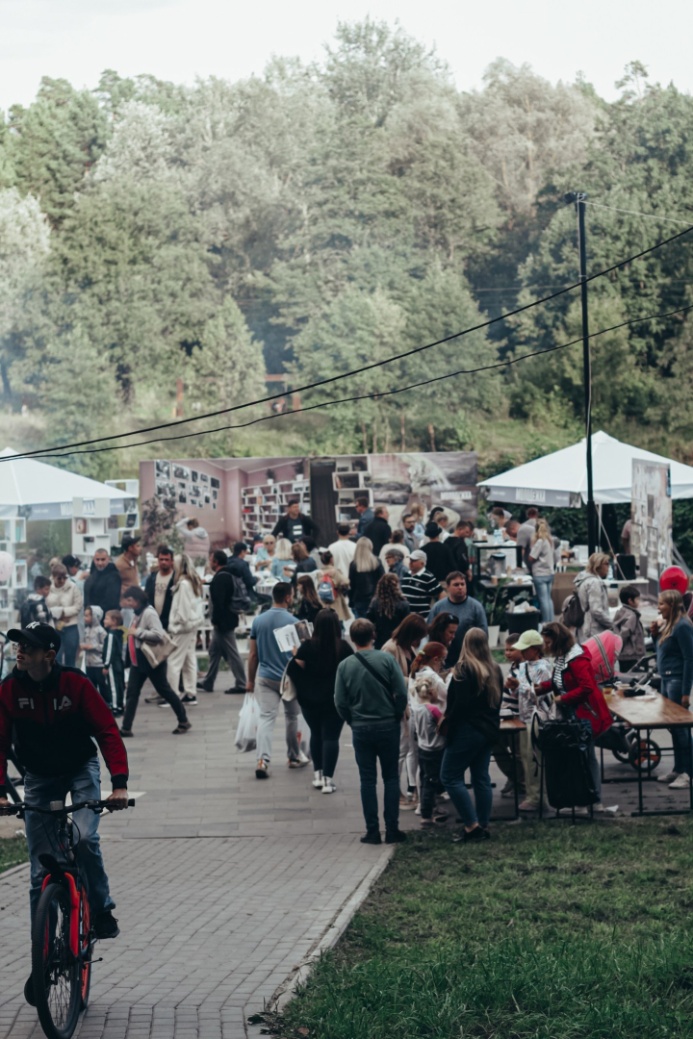 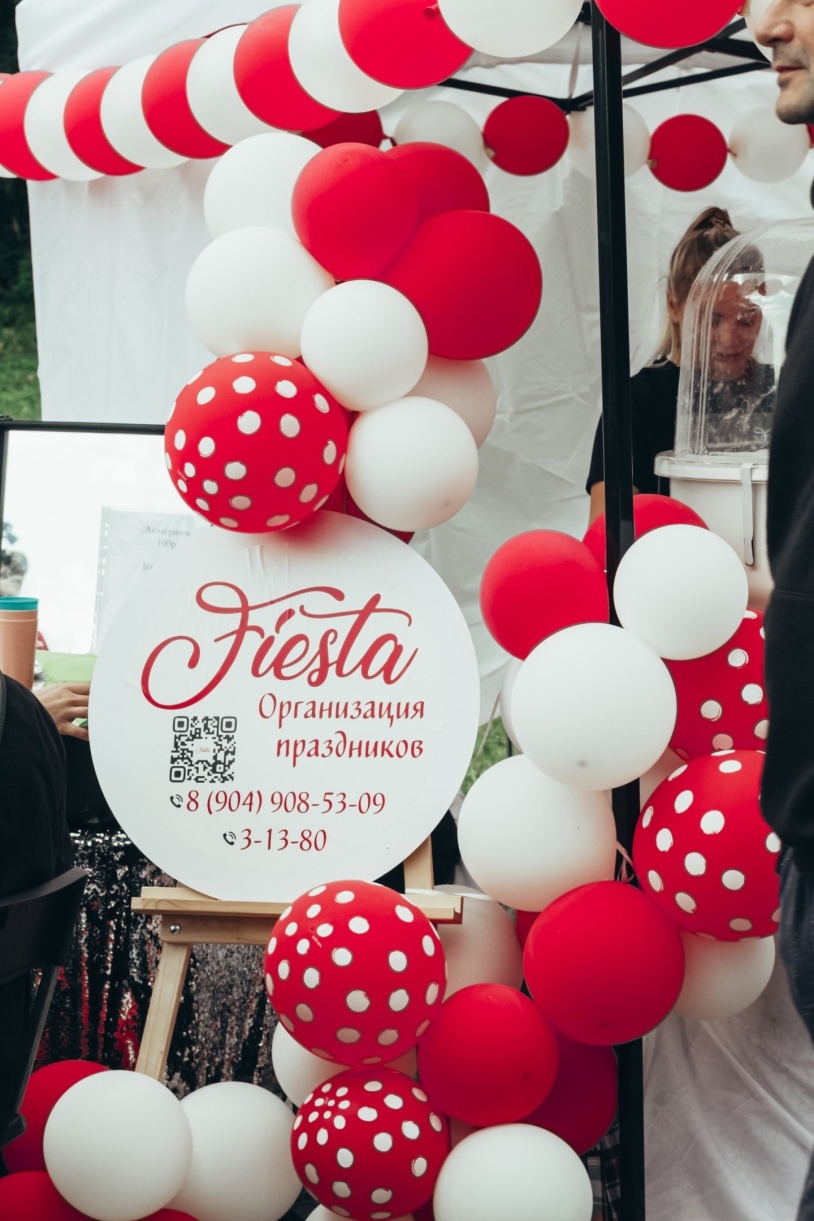 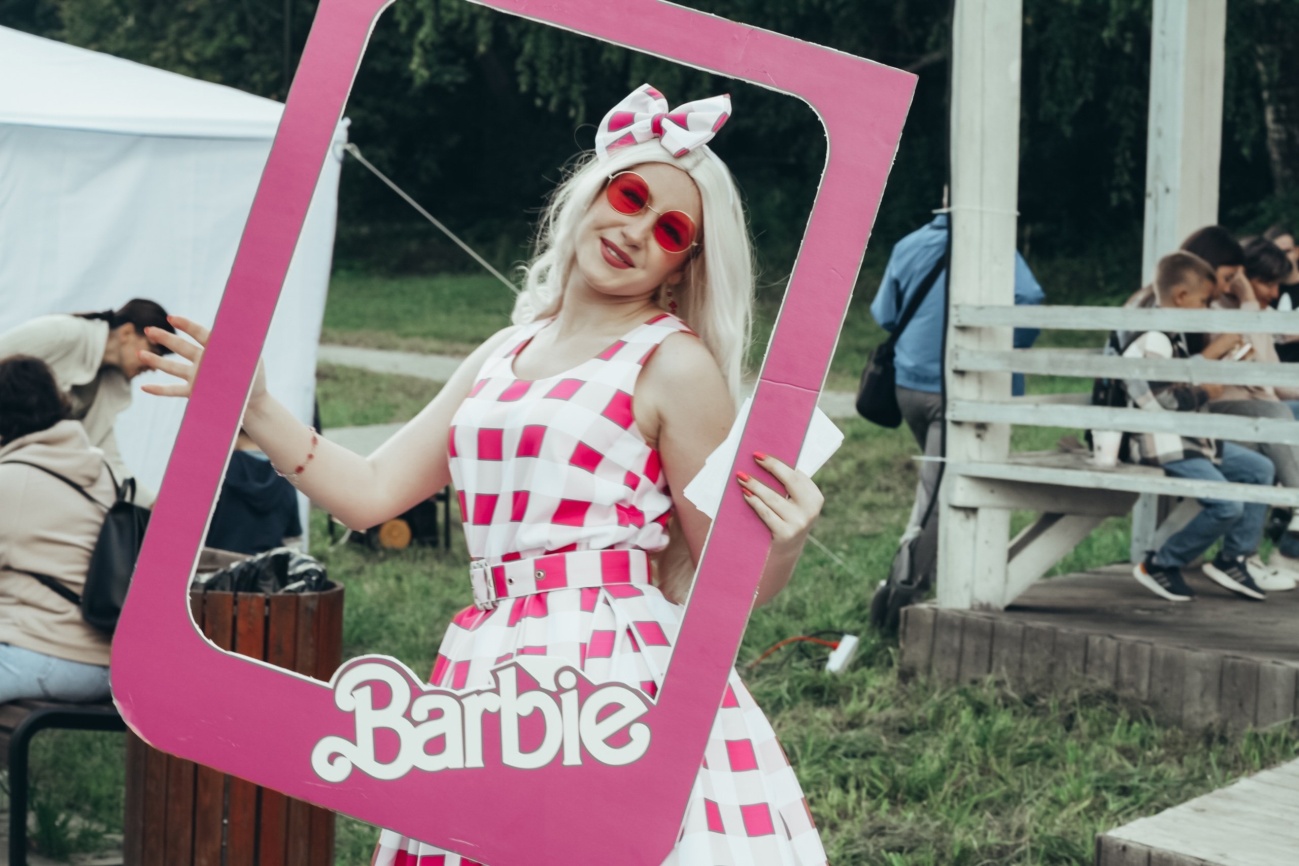 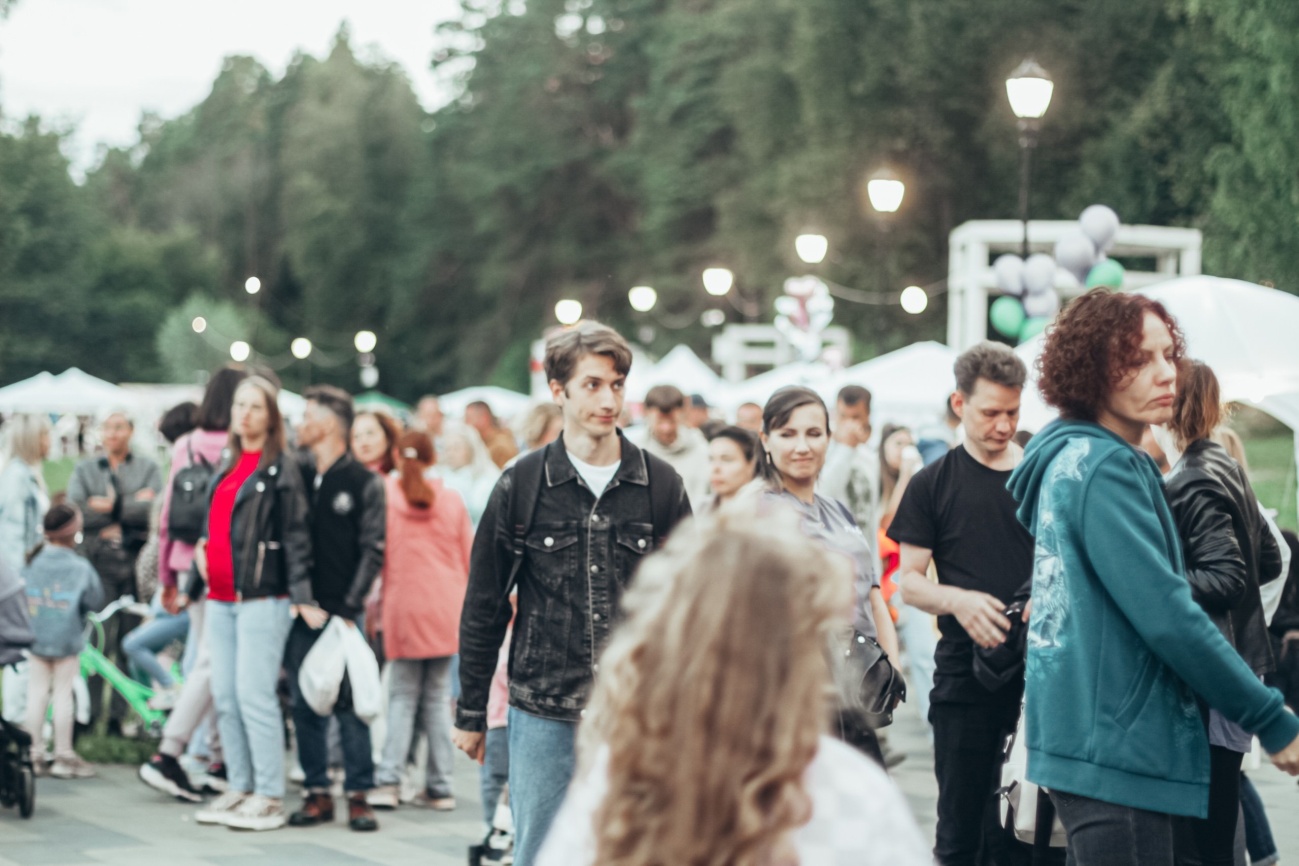 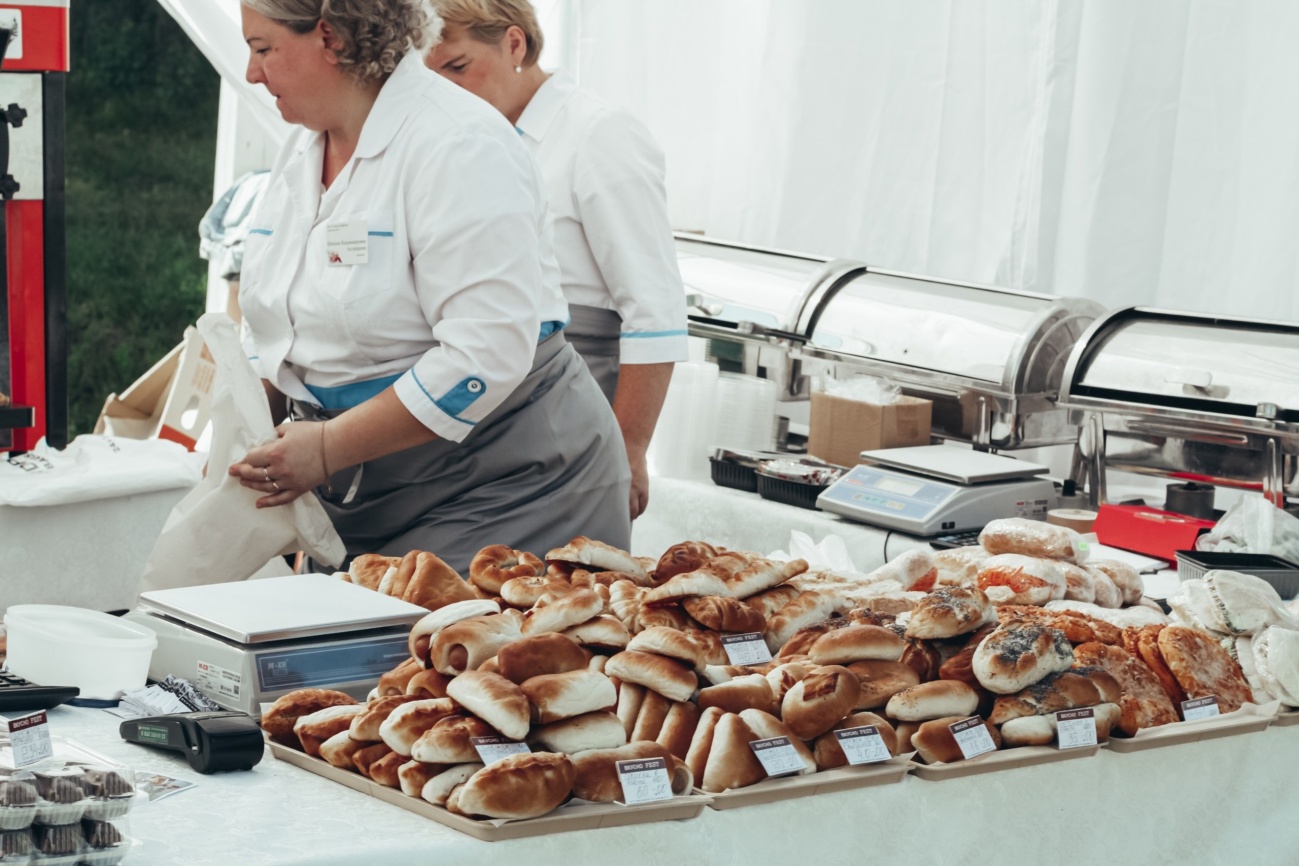 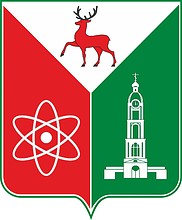 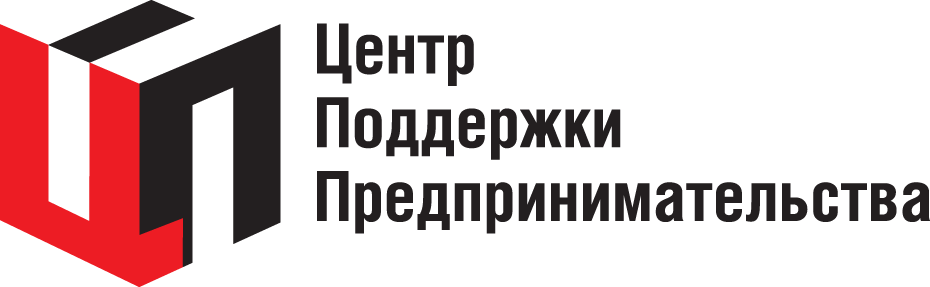 Гастрономический фестиваль «Вкусно FEST». Предприниматели для города.
Результаты практики:
Гастрономический фестиваль «Вкусно FEST». Предприниматели для города.
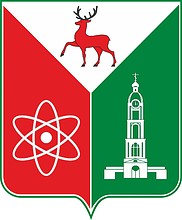 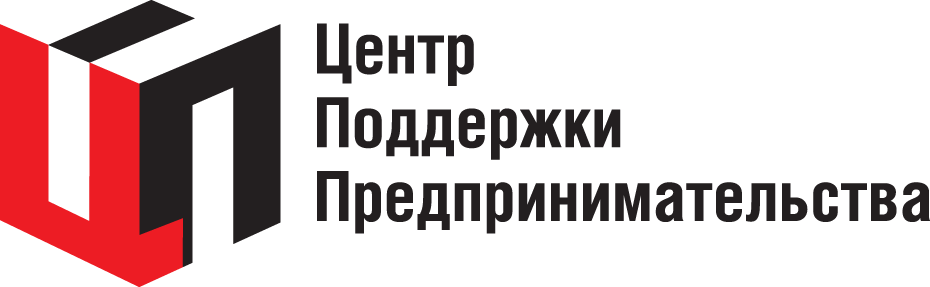 Лидеры практики:
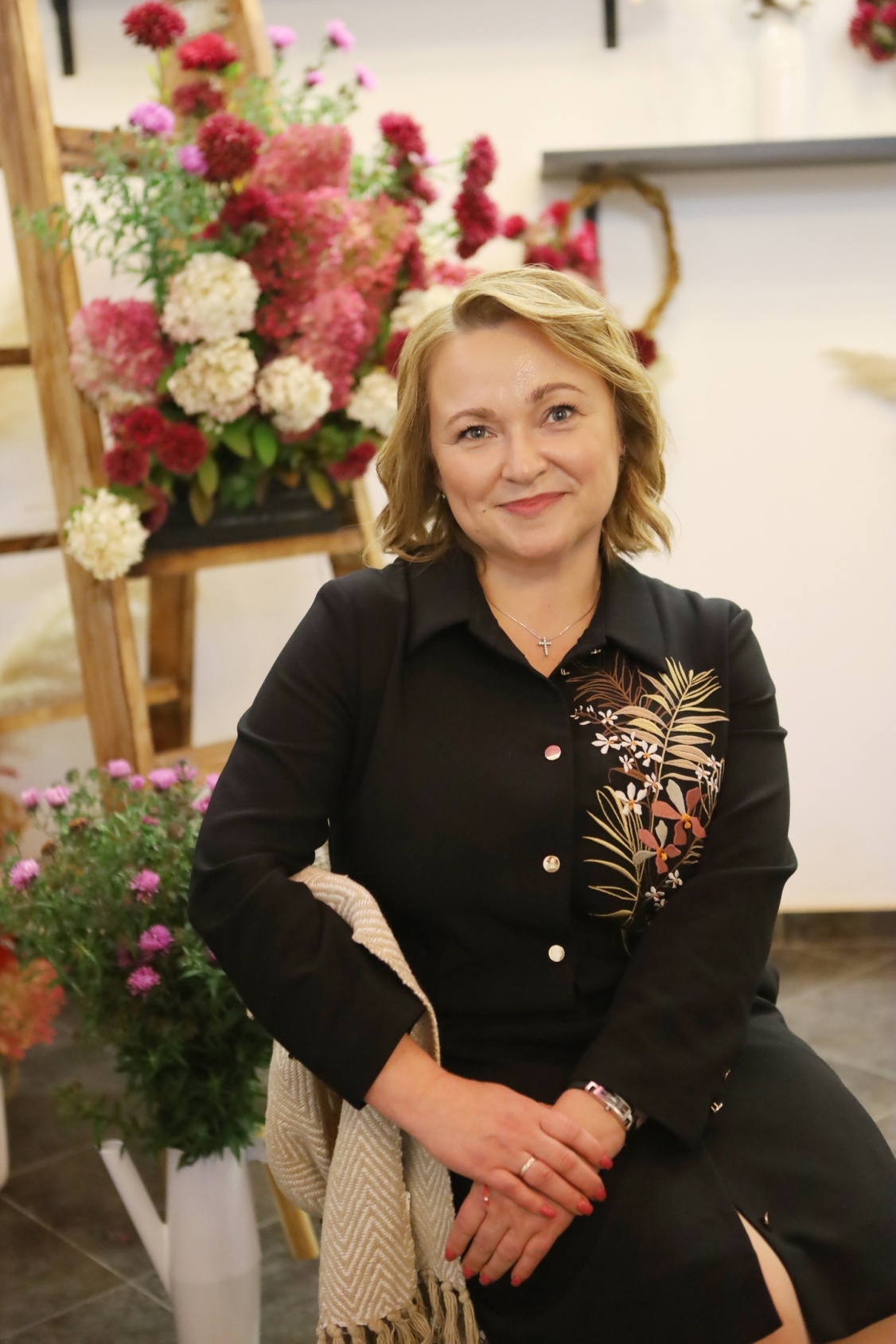 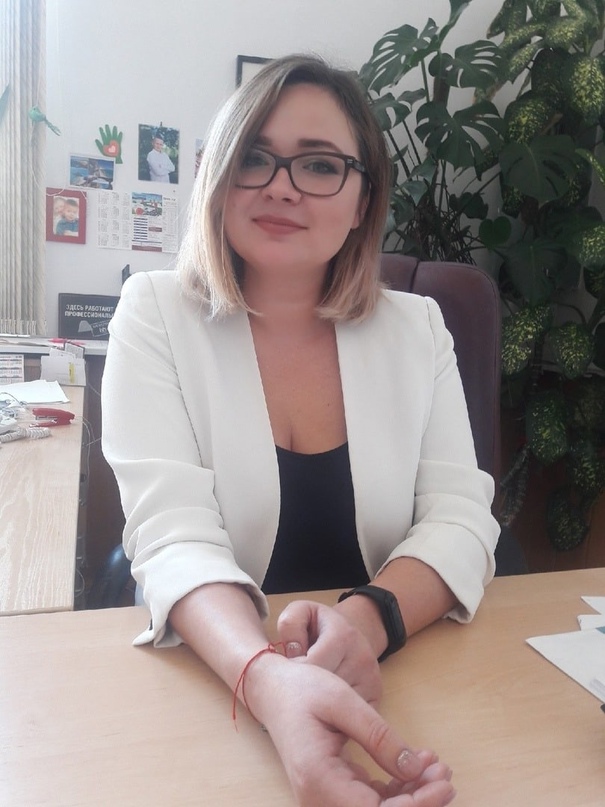 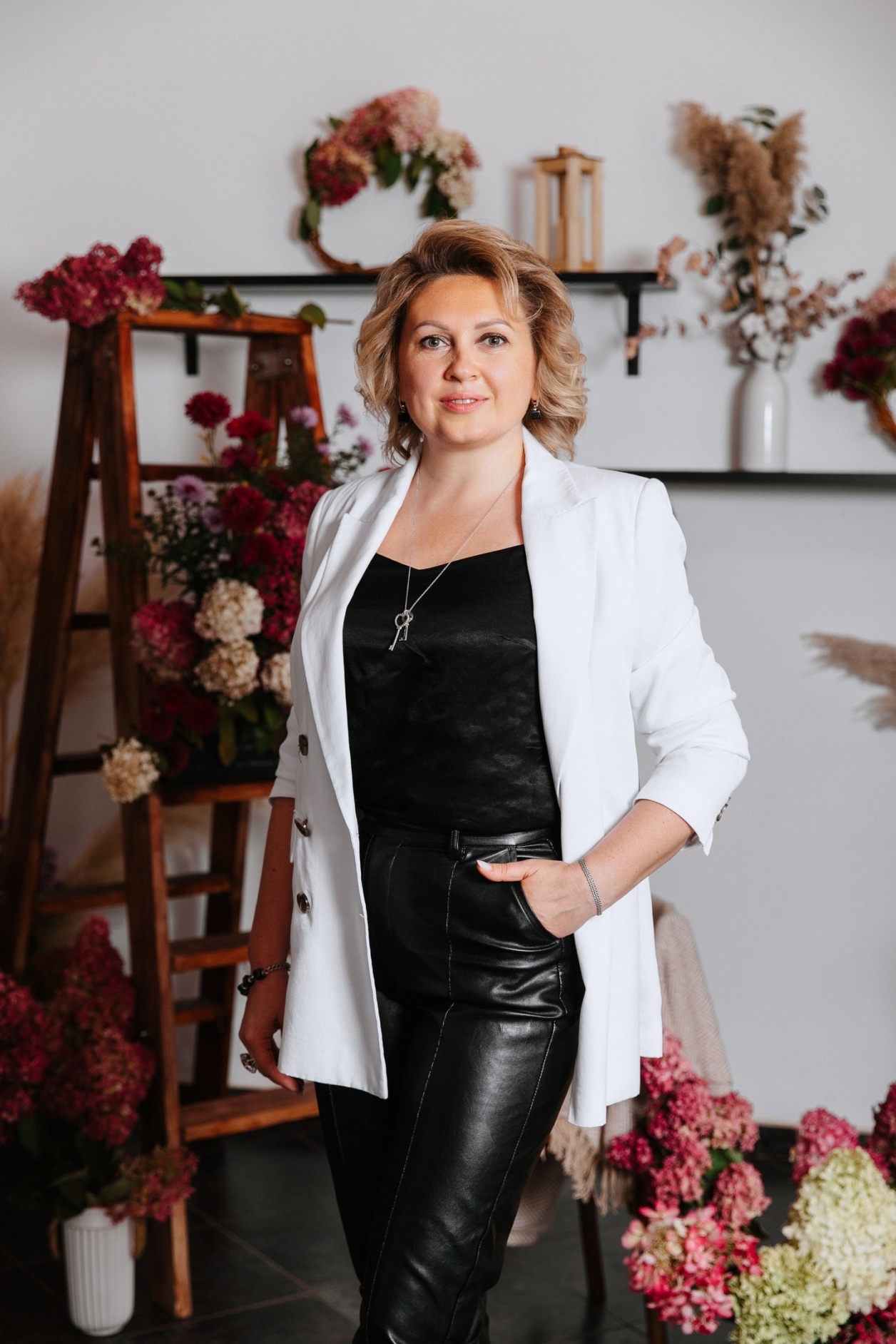 Белина Т.Ф. – исполнительный директор некоммерческой организации территориального объединения работодателей «Ассоциация промышленников и предпринимателей Сарова»
Жукова М.В. – заместитель главы Администрации города Сарова
Калачева Е.В. – директор МБУ «Центр поддержки предпринимательства»